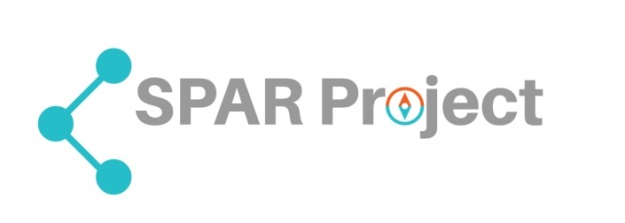 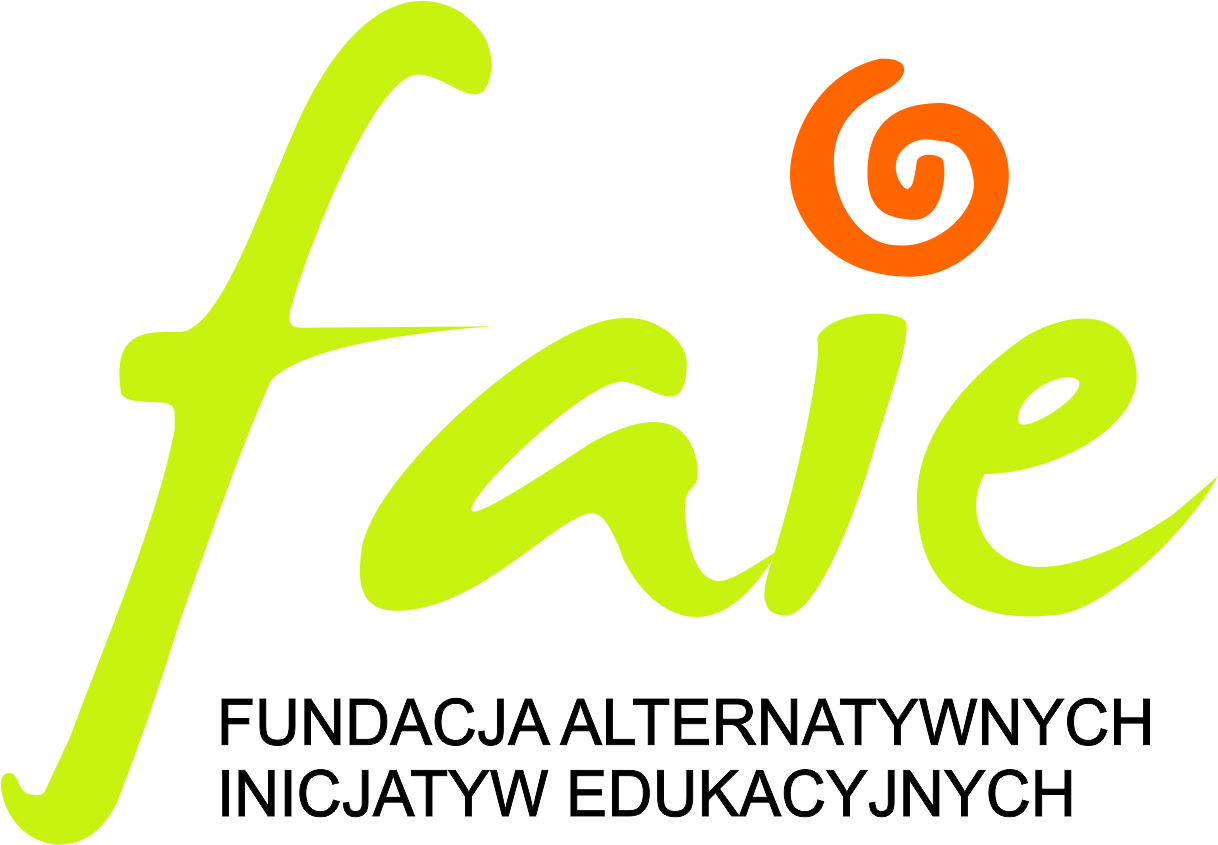 MANAGEMENT SKILLS TO COORDINATE CROSS-CULTURAL ACTIVITIES
Agnieszka Dadak
Lousada, 2 – 6 October 2017
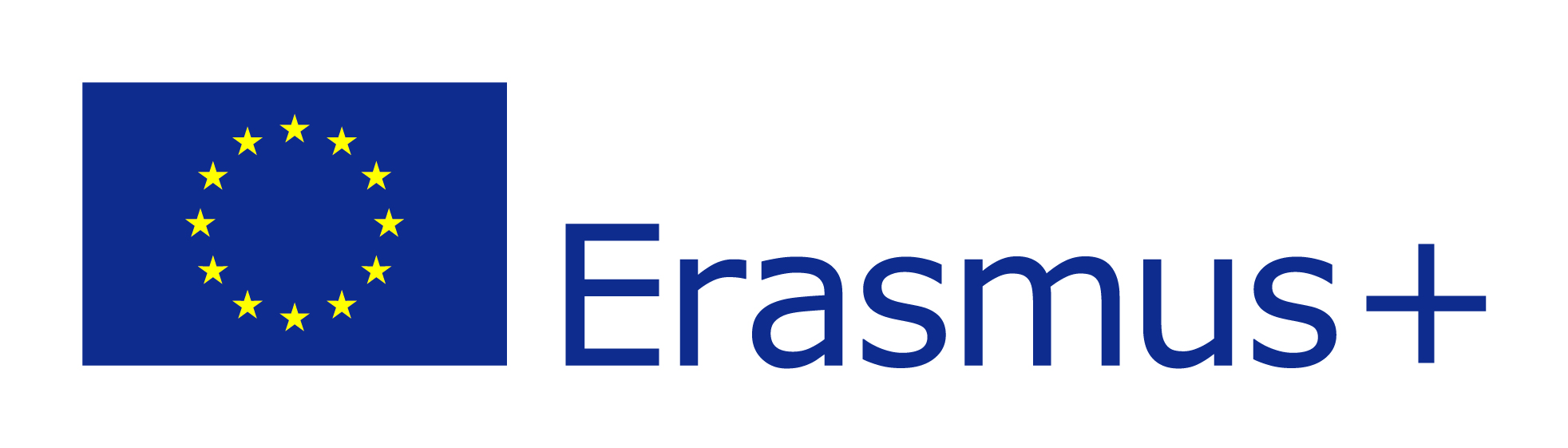 [Speaker Notes: I would like to prezent the …… main management questions, quite universal, for any kind of a project…]
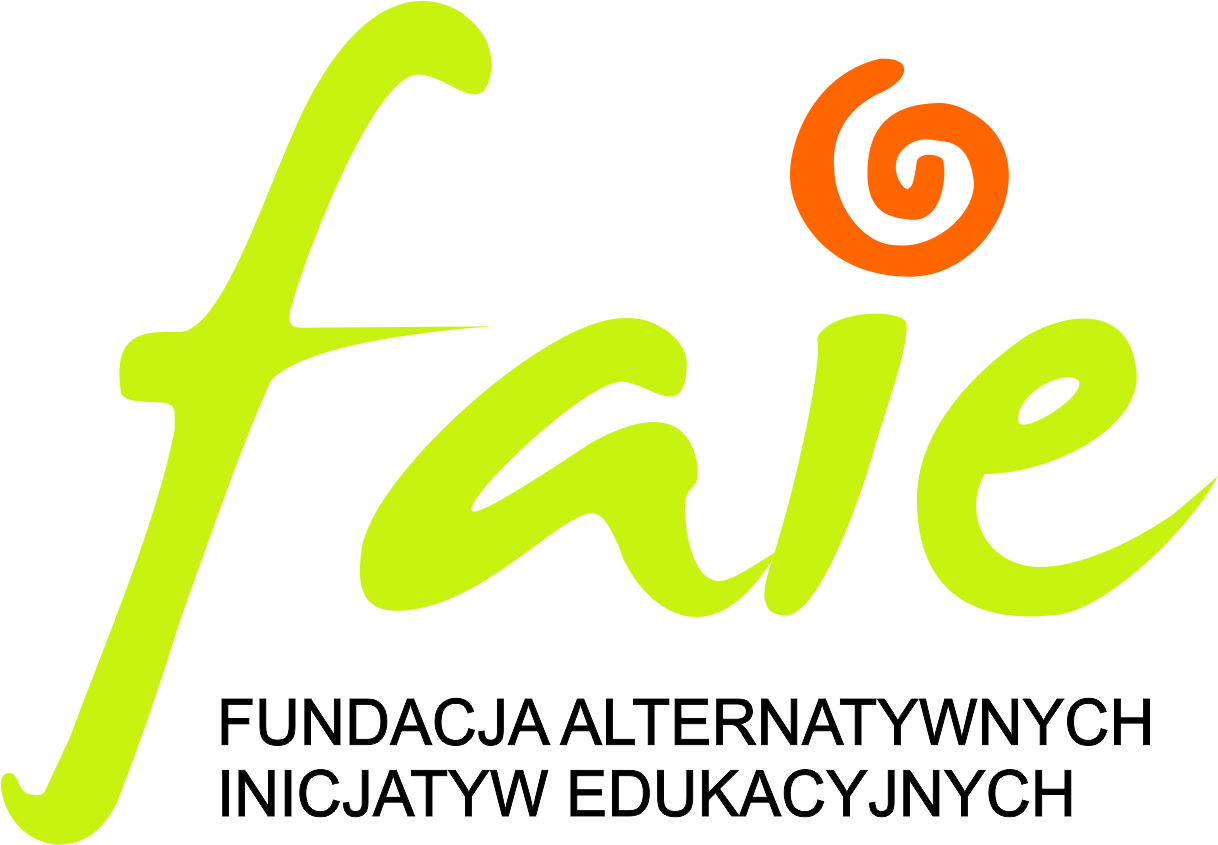 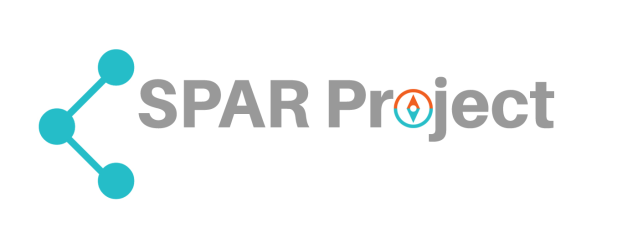 A ”project” is…
Definition?
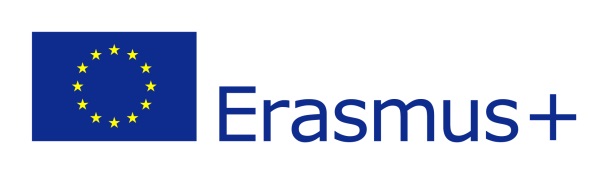 [Speaker Notes: May apply for voluntary projects as well]
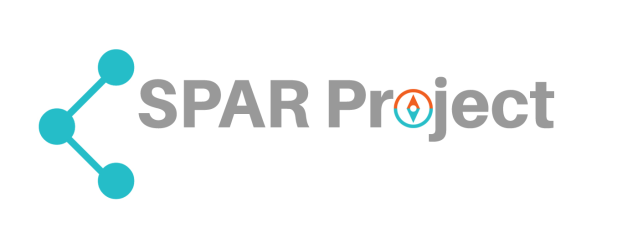 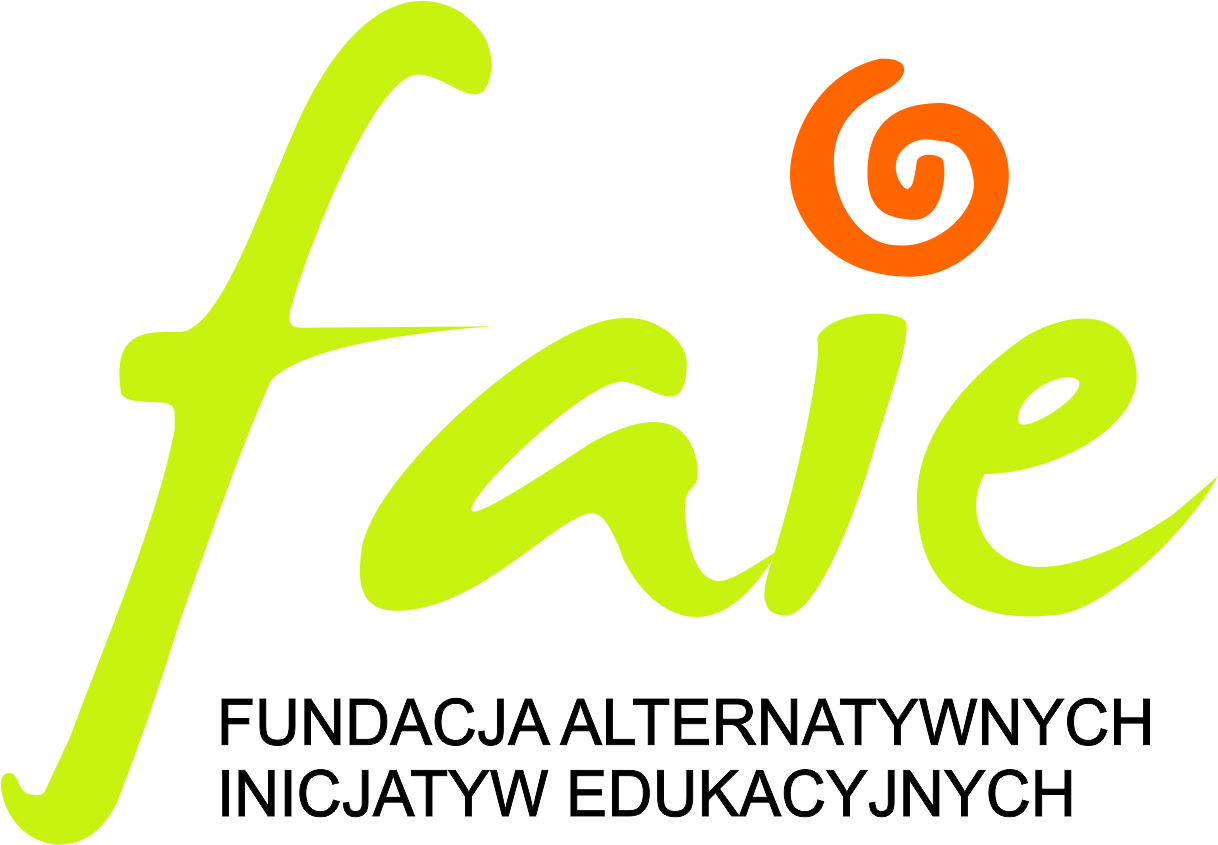 Characteristics of a project
Goal oriented
Coordination of interrelated activities 
Temporariness – a start and an end
The uniqueness, unrepeatability
Unique product, service, result
An element of uncertanity and risk
Graduate attaining the products, results
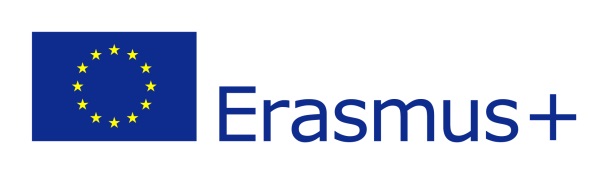 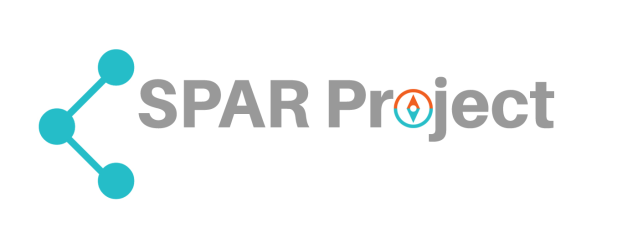 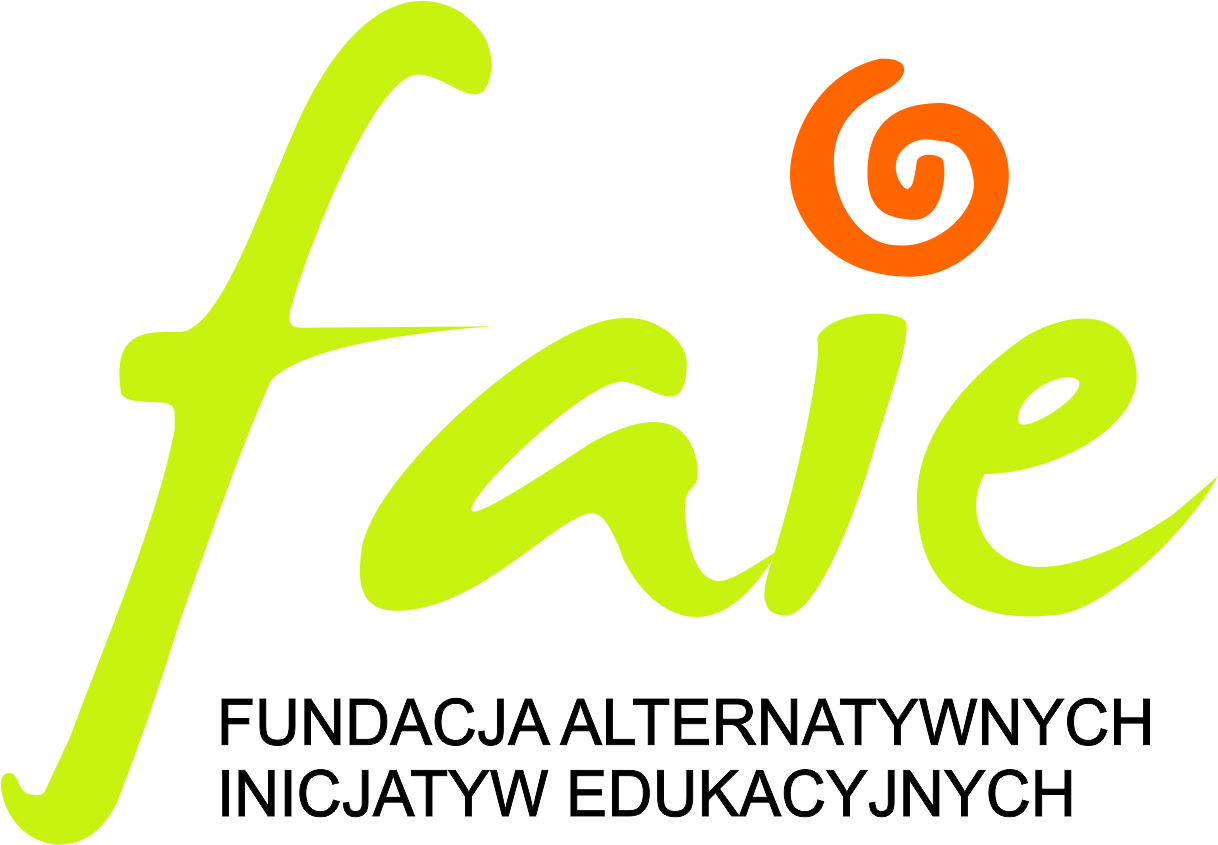 Project cycle
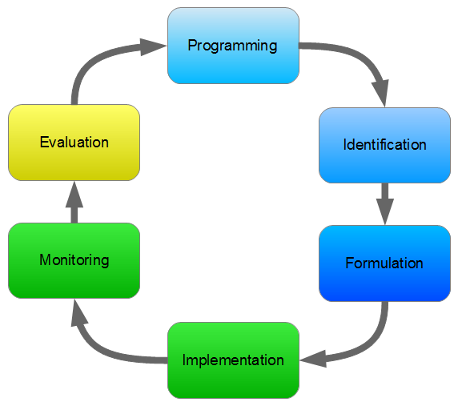 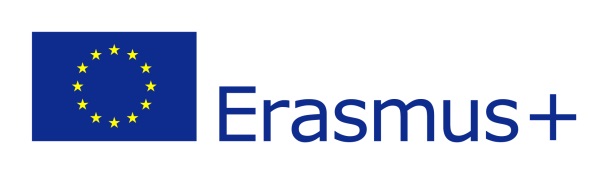 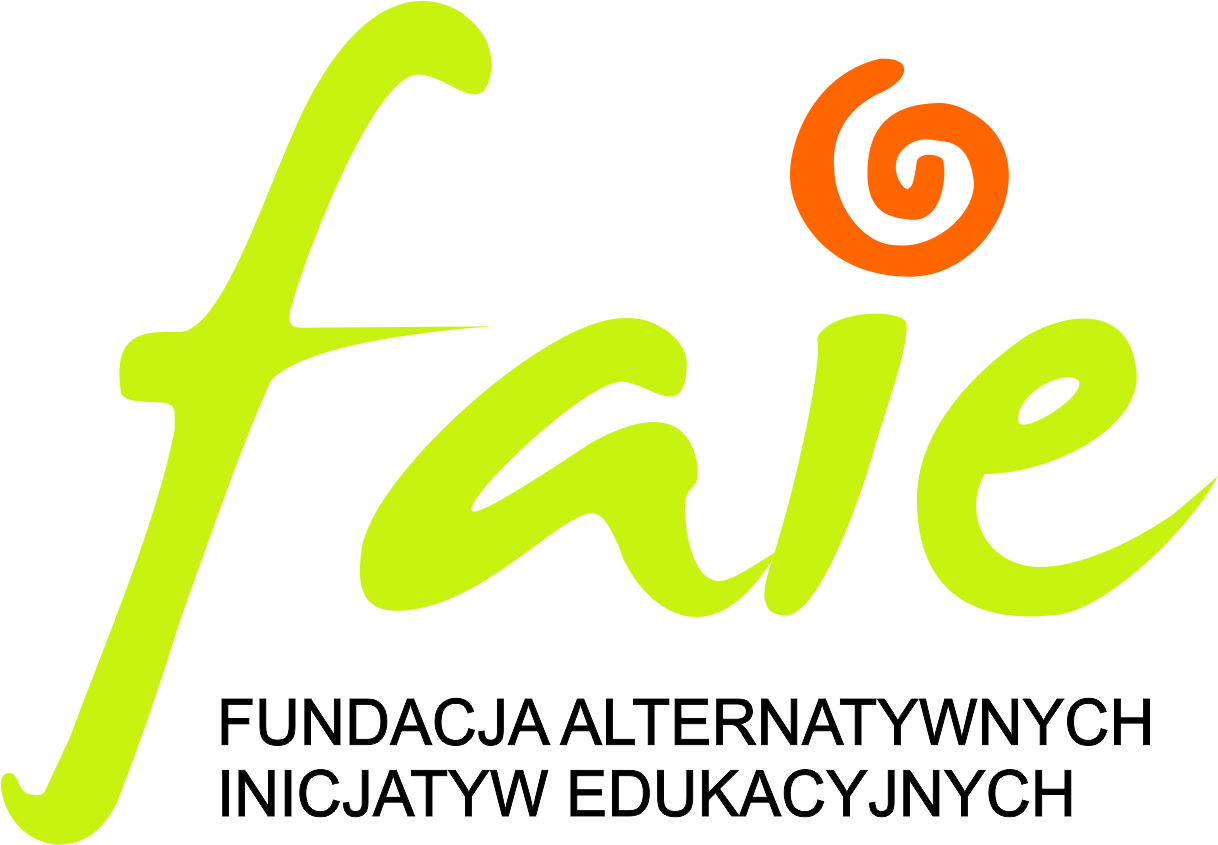 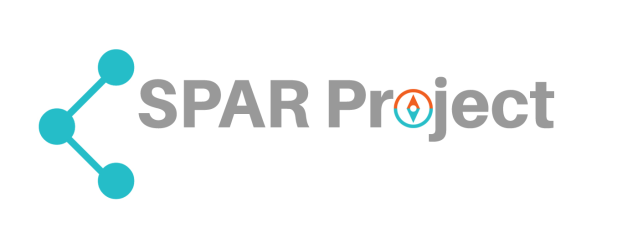 THE PROJECT LOGIC 
Step – by – step
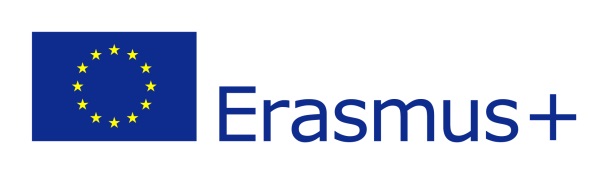 [Speaker Notes: Chcę zaproponować pewną sekwencję pracy nad projektem, która umożliwia zaplanowanie spójnego, kompletnego i wykonalnego projektu]
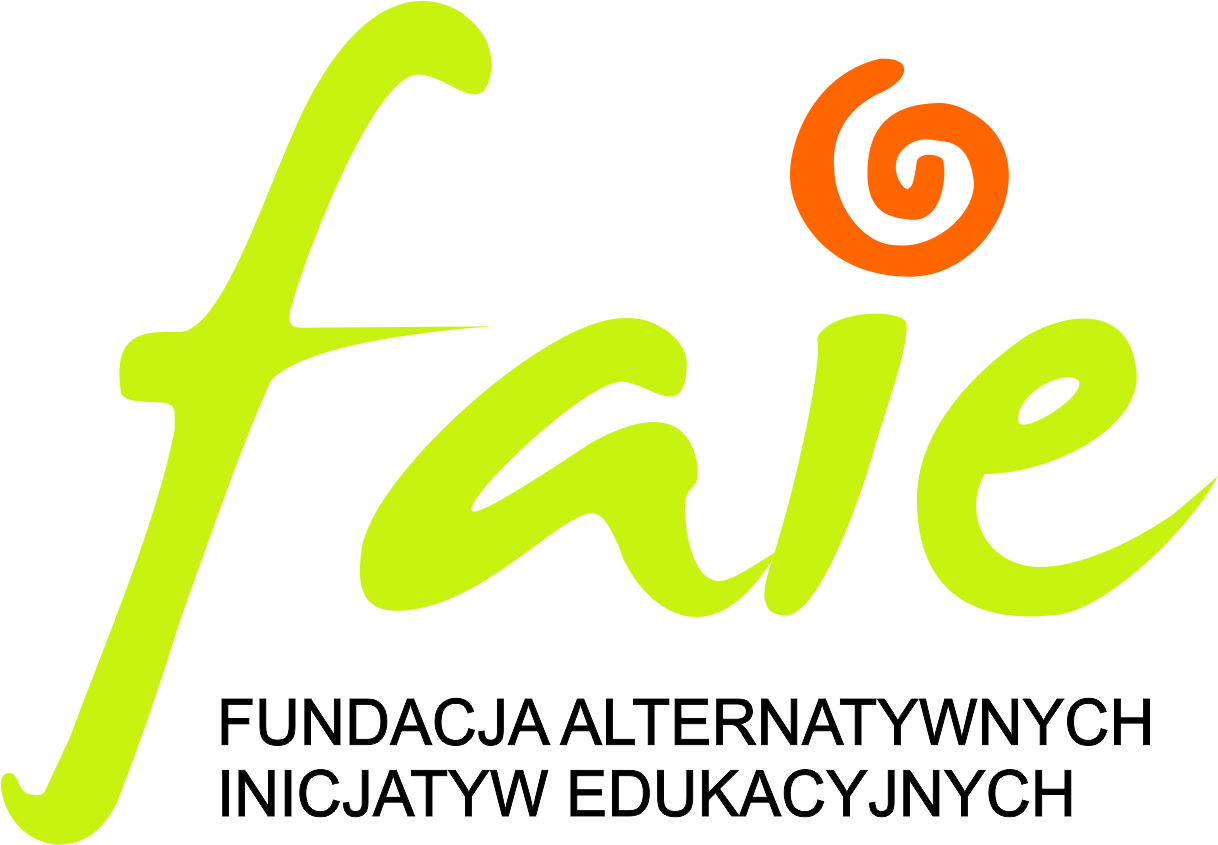 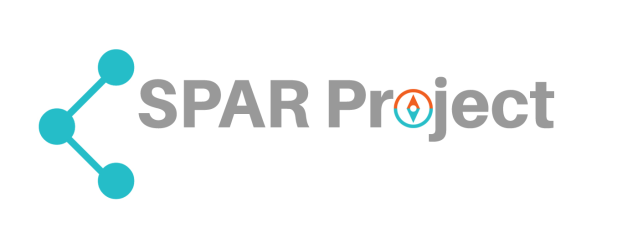 QUESTION 1. Why this project needs to be realised?
Develop the ”problems tree”

Transform the „problems tree” into „objectives tree”
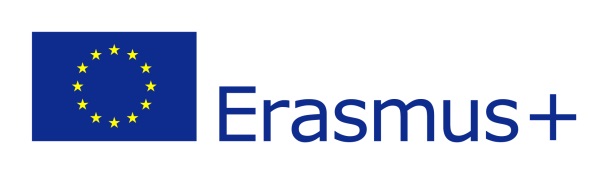 [Speaker Notes: ZARAZ PO ANALIZIE PROBLEMÓW – OKREŚLENIE ADRESATÓW DZIAŁAŃ!]
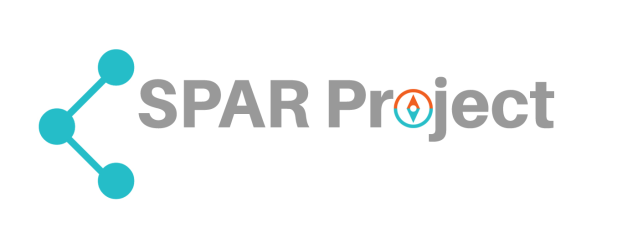 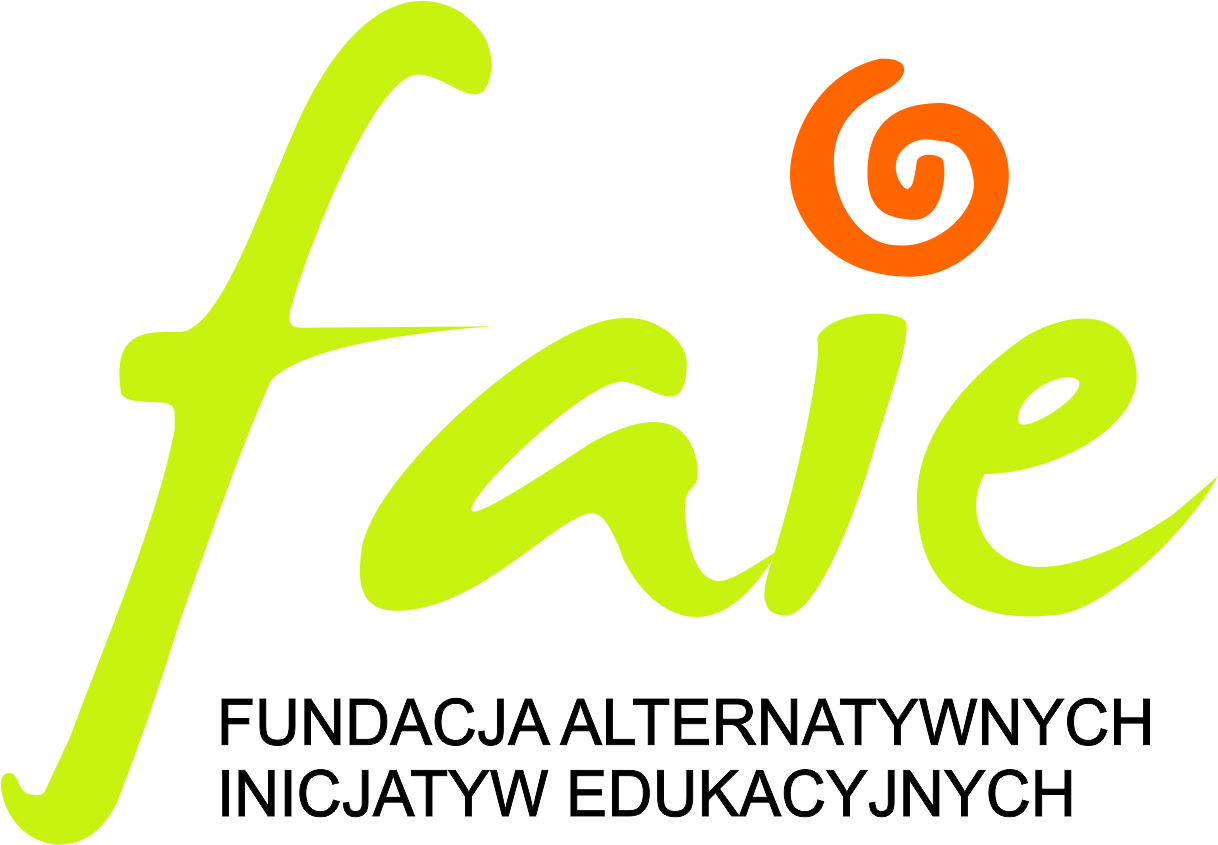 THE PROBLEMS TREE
THE EFFECT
GENERAL PROBLEM
THE CAUSE
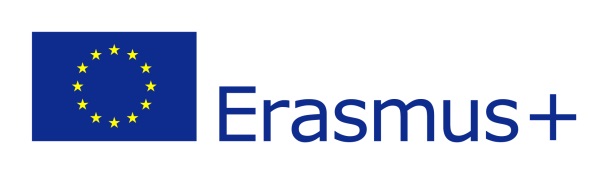 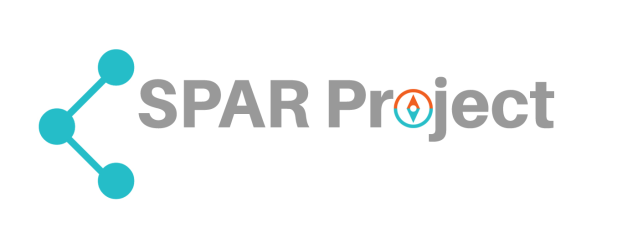 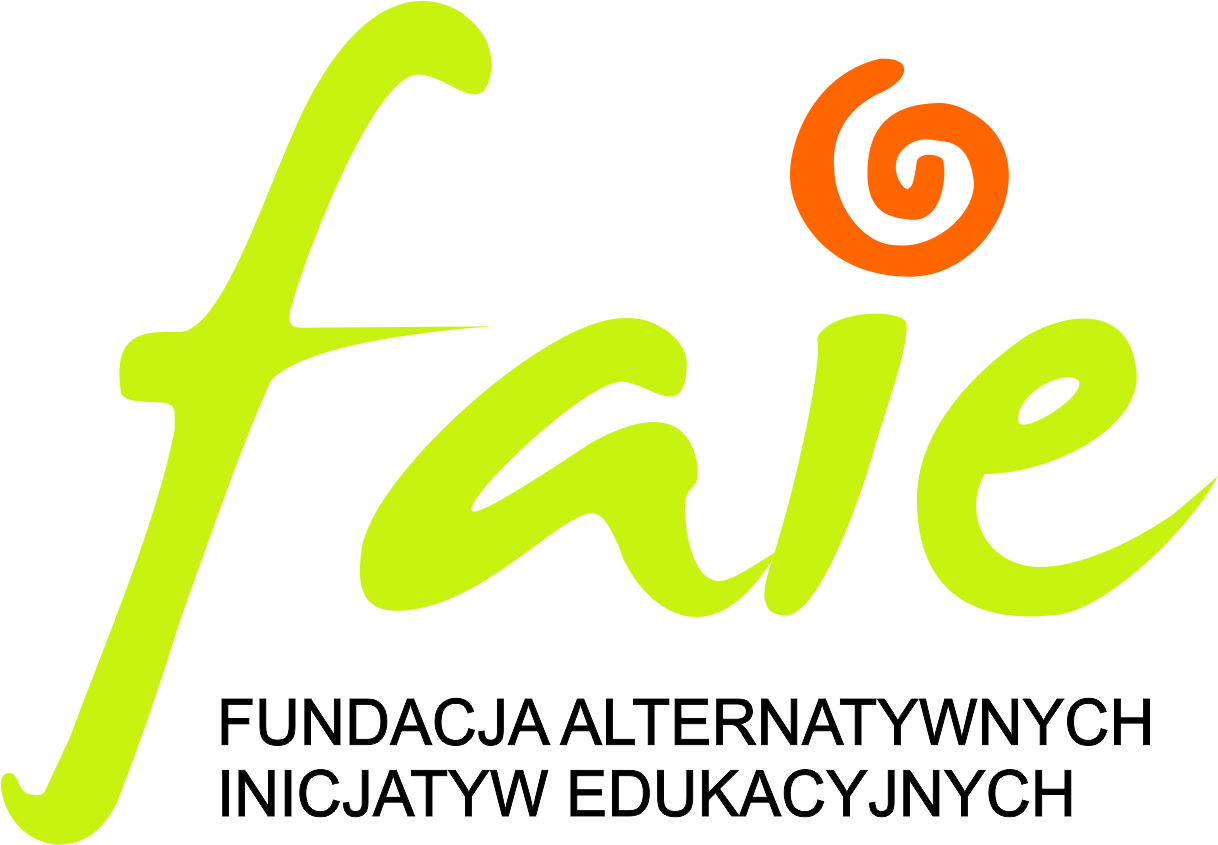 THE OBJECTIVES TREE
THE GOALS
GENRAL OBJECTIVE
THE MEANS
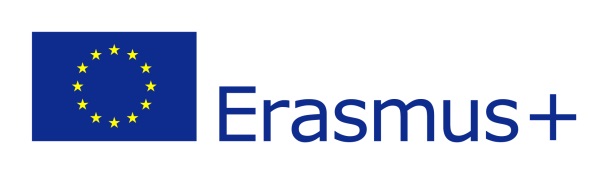 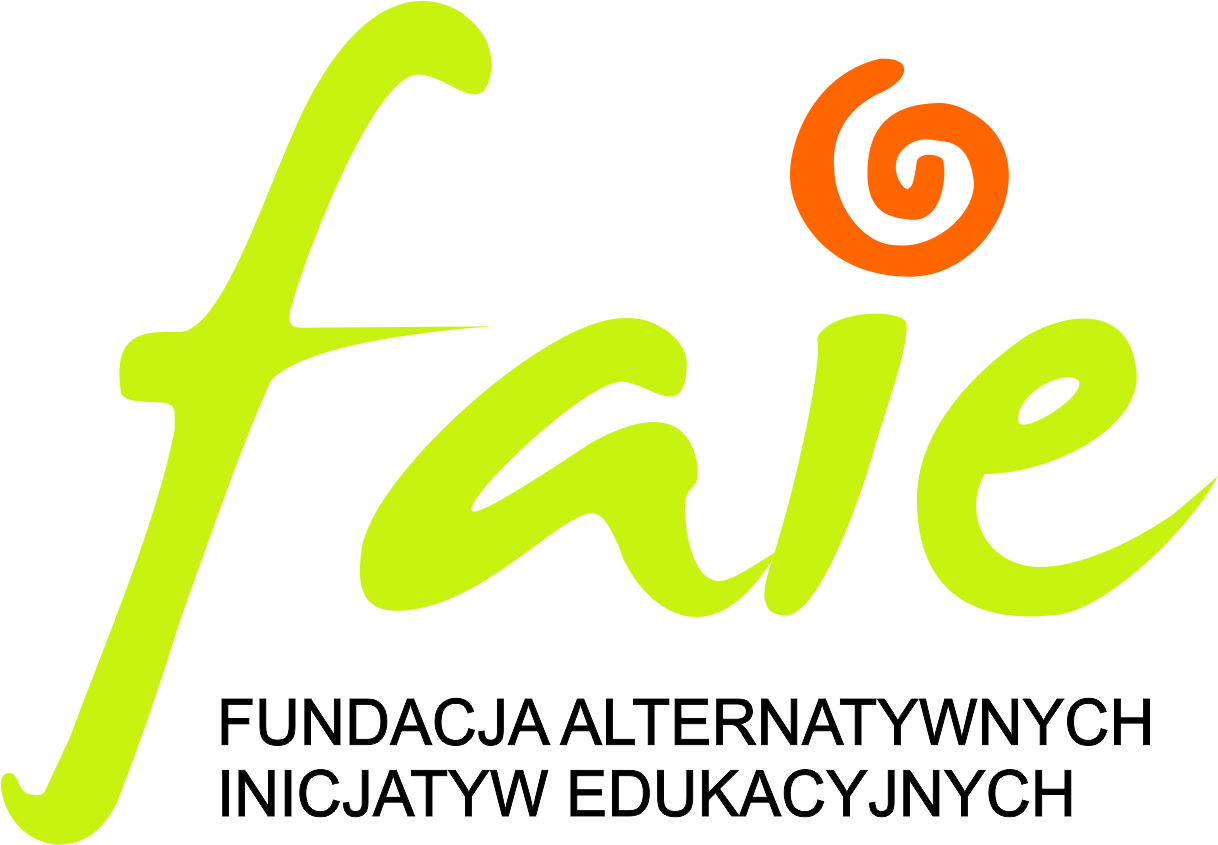 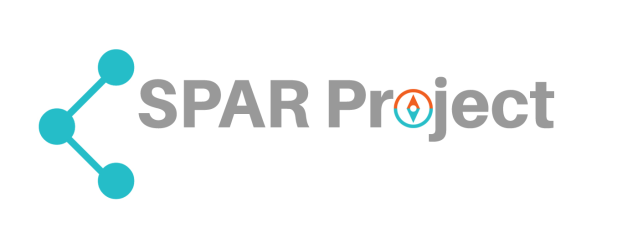 QUESTION 2. What goals will the project realise?
Name the general goal (1) & specific goals (3-5) using the SMART method
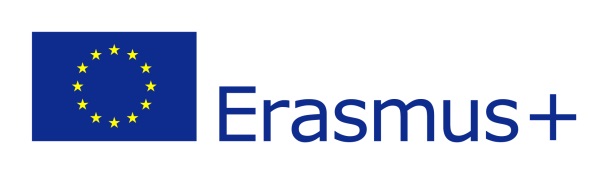 [Speaker Notes: Zaprezentowanie. Omówienie na forum. Uwagi uczestników
- Czy cele spełniają warunki SMART(ER)?]
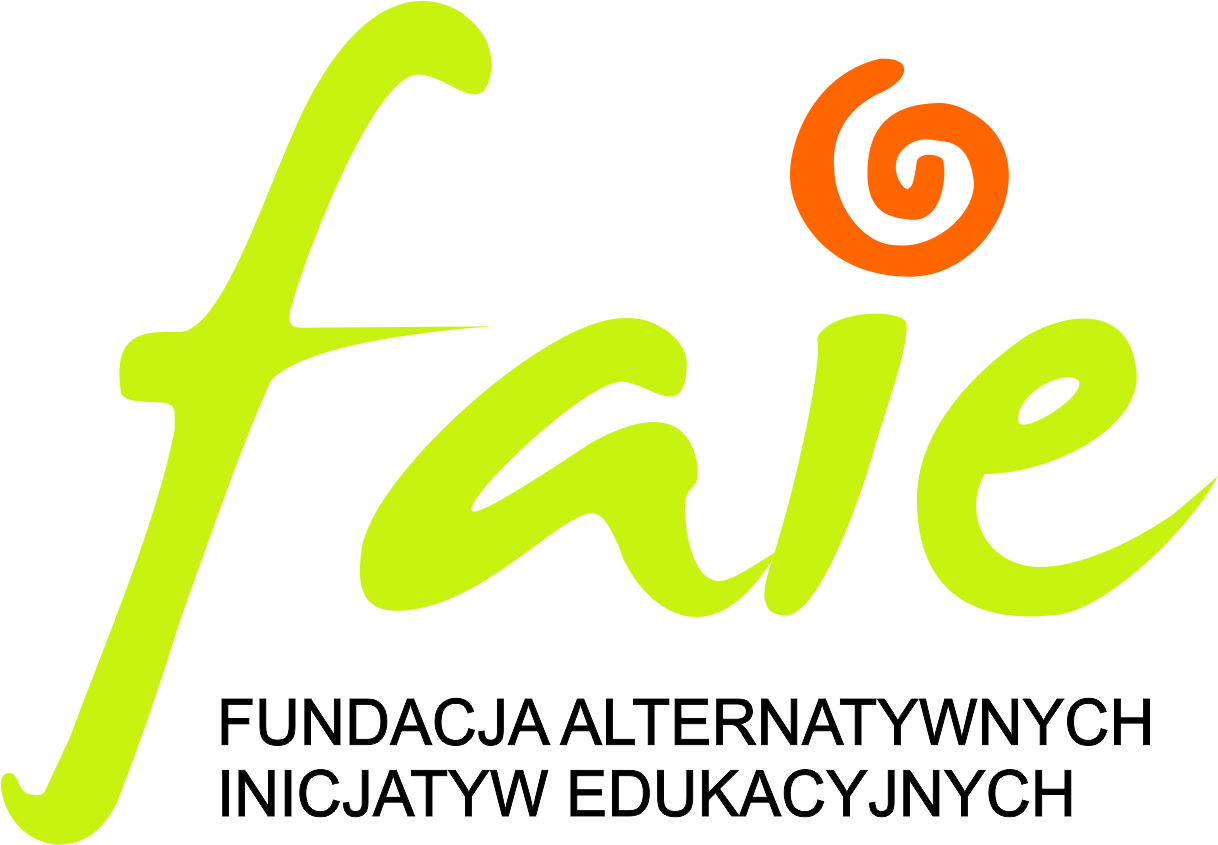 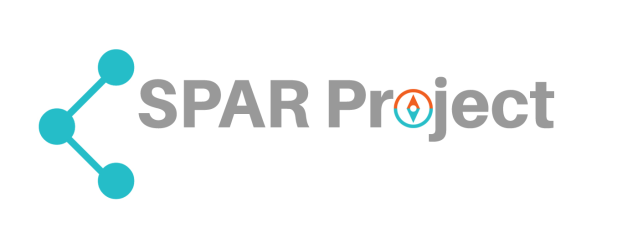 The project goal should be…
SMART(ER)
SPECIFIC/ SIMPLE
MEASURABLE 
ACHIEVABLE, AMBITIOUS
REALISTIC, RELEVANT 
TIMELY DEFINED 
Additionally –  both to the realisers and participants…
EXCITING 
RECORDED
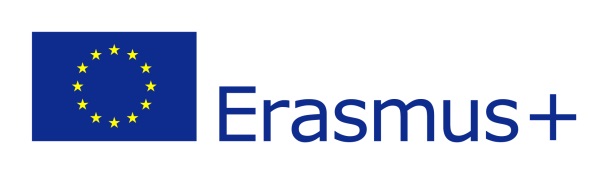 [Speaker Notes: Zaprezentowanie. Omówienie na forum. Uwagi uczestników
- Czy cele spełniają warunki SMART(ER)?]
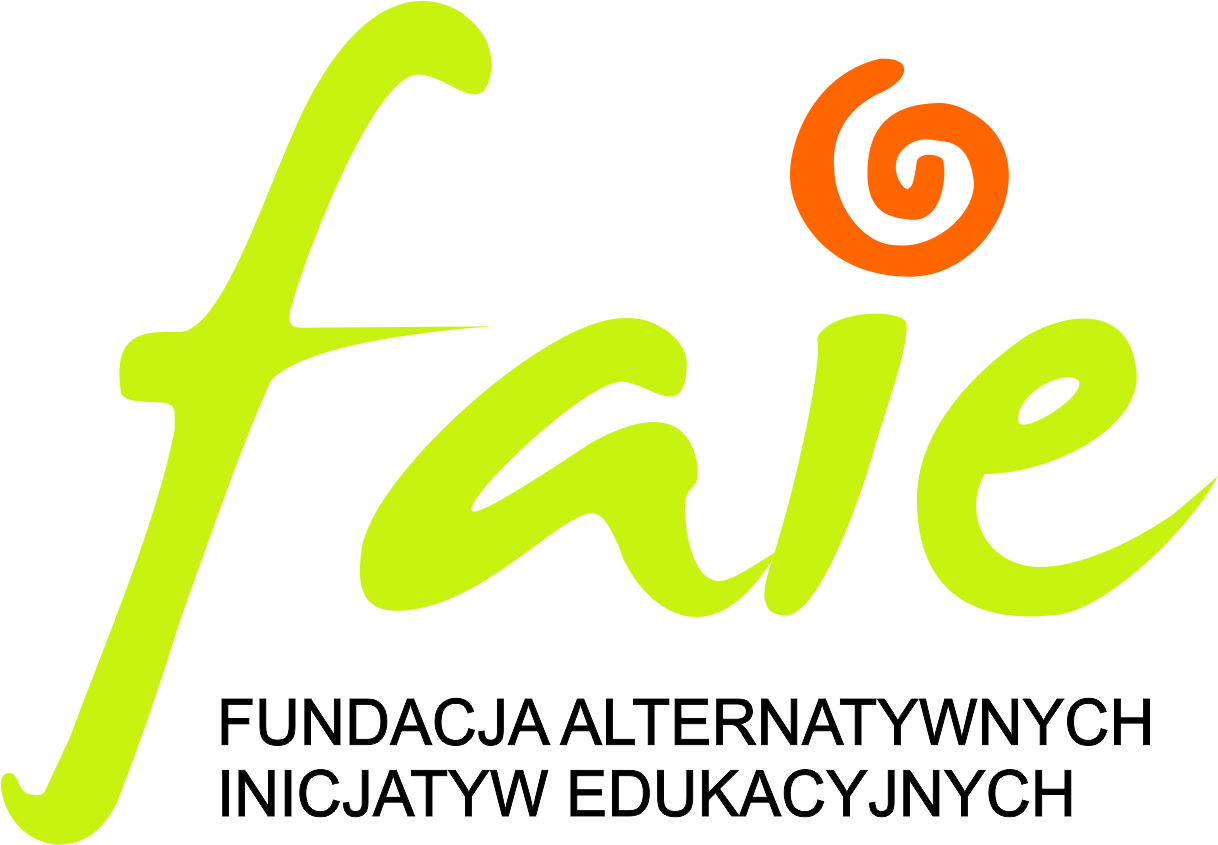 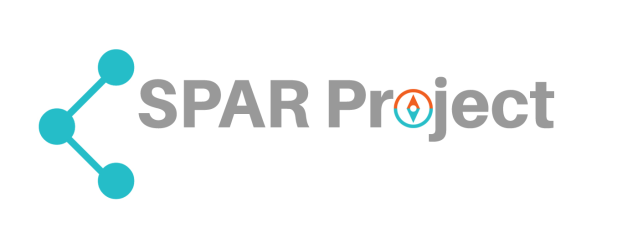 Question 4. What will be the project’s time schedule?
How long will the project be realised?
Decide when the project starts, and when it ends 
Develop detailed time schedule
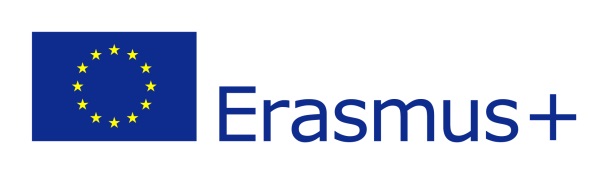 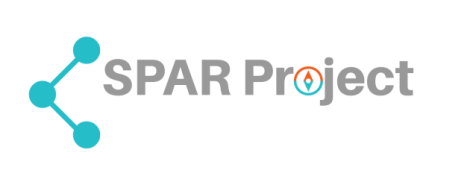 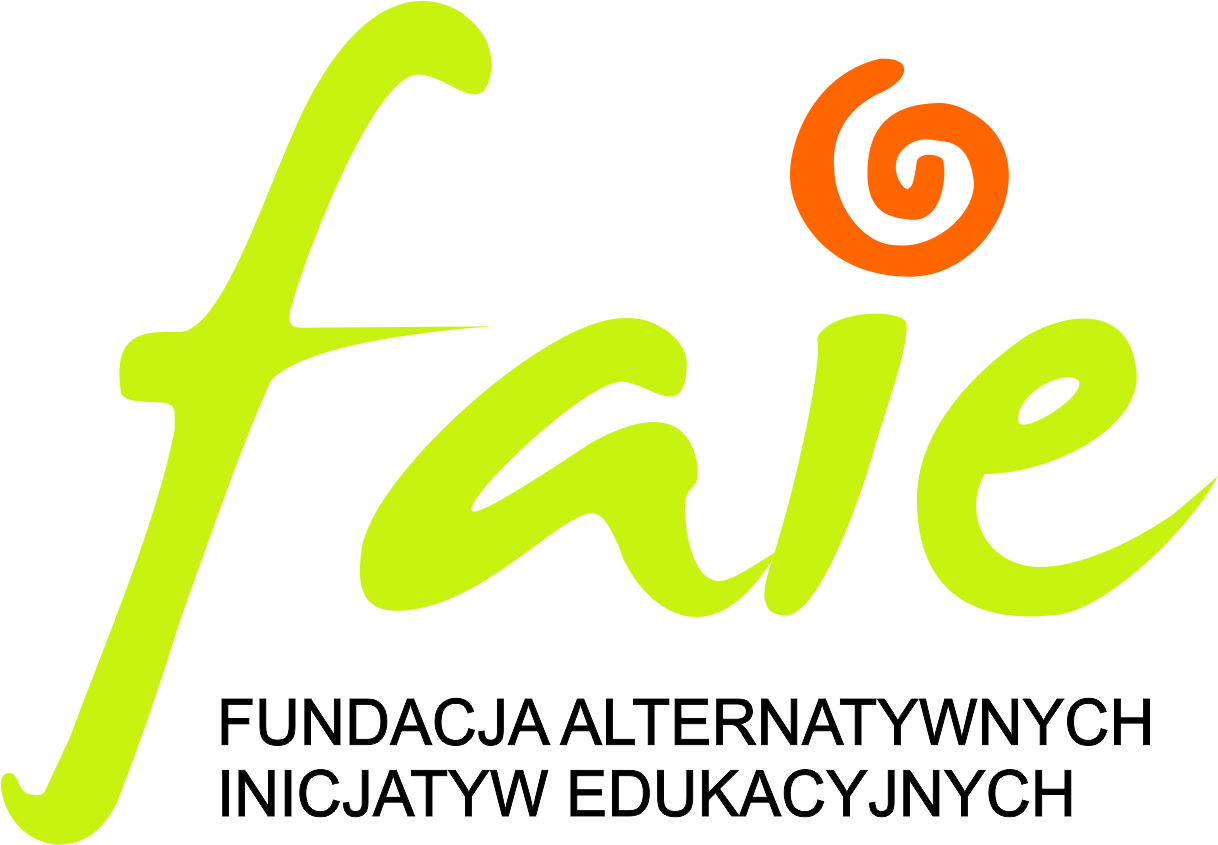 TIME SCHEDULE
It’s worth going visual…
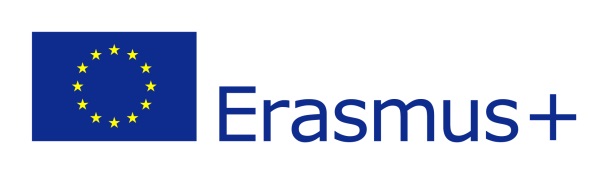 [Speaker Notes: Powiedz o świętach, dniach wolnych, przerwach wakacyjnych…
> powiedz o elastyczności
> powiedz o decyzjach: czy zadanie 1 musi się skończyć, by zaczęło się zadanie 2; czy mogą przebiegać równolegle, czy mogą się zazębiać itp..]
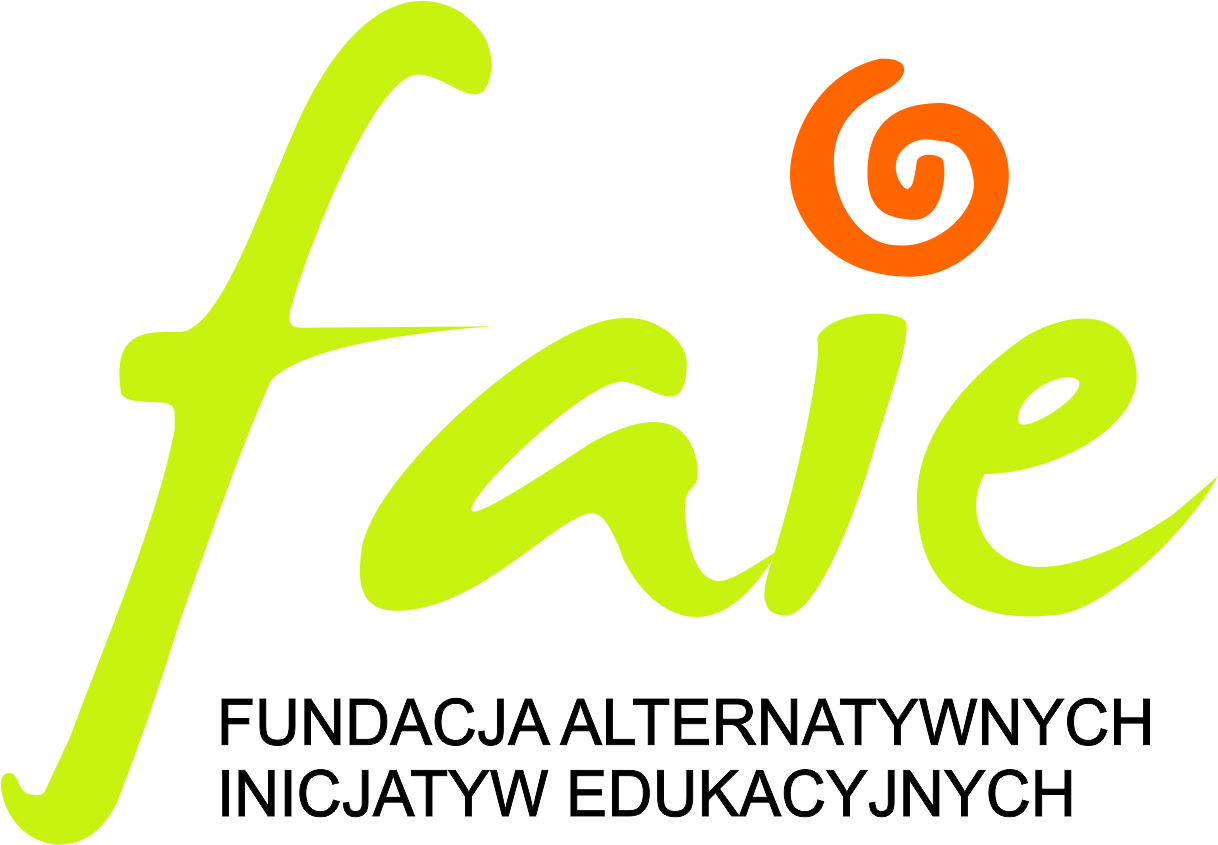 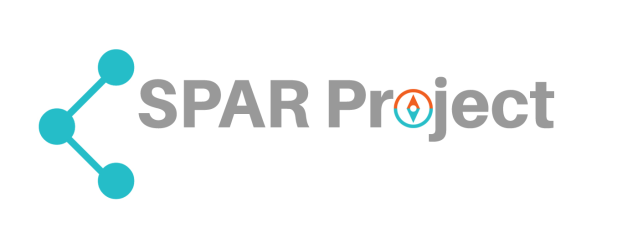 Question 5. How much will it cost?
Develop detailed budget using budget categories
 Name the eligible and ineligible costs
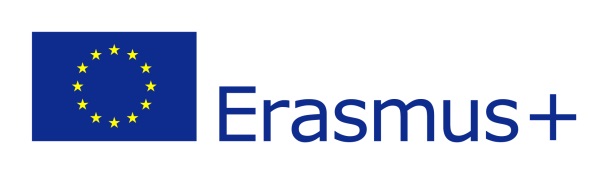 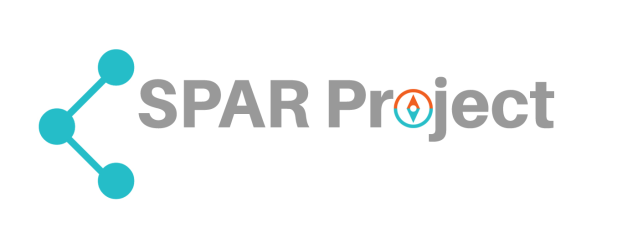 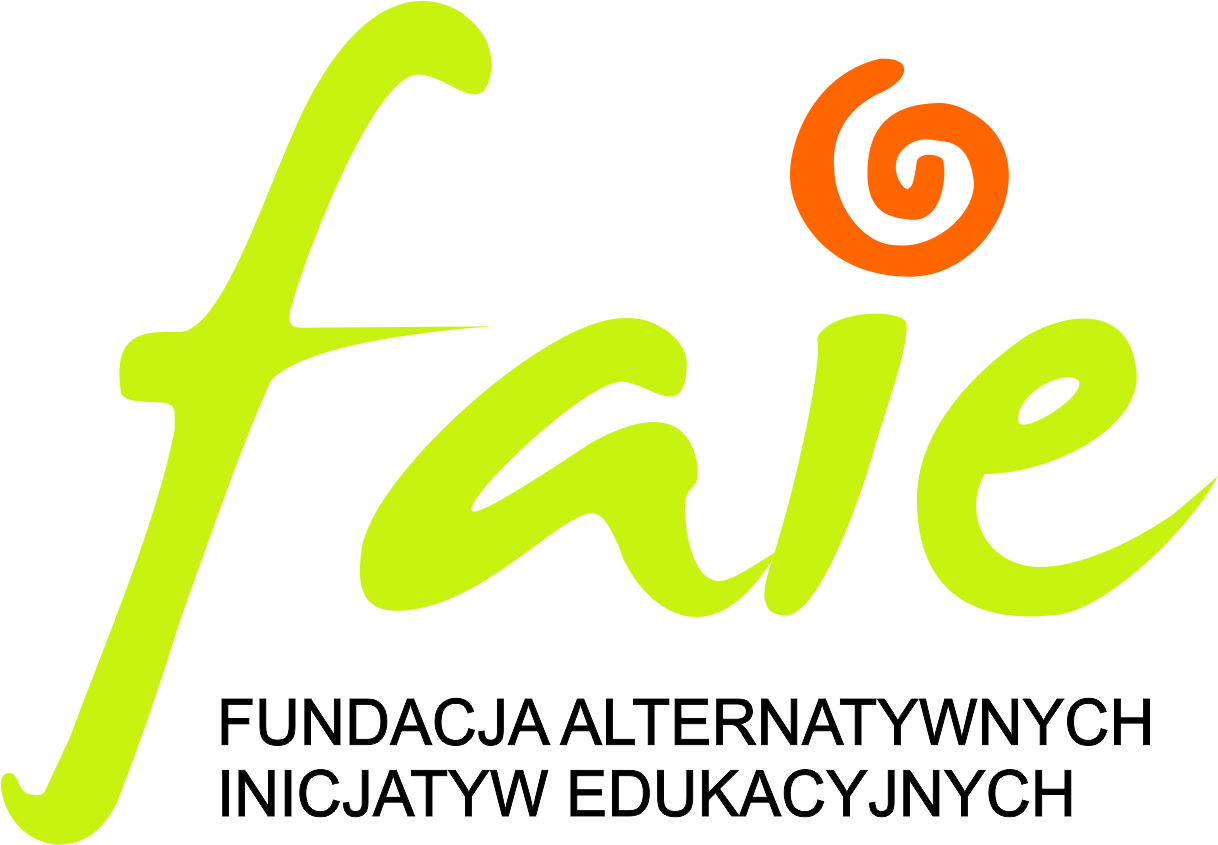 THE BUDGET
TOTAL COST
ELIGIBLE COSTS
INELIGIBLE COSTS
OWN CONTRIBUTION
COSTS COVERED BY THE GRANT
FINANCIAL
-  PERSONAL
IN-KIND
 OTHER
FINANCIAL
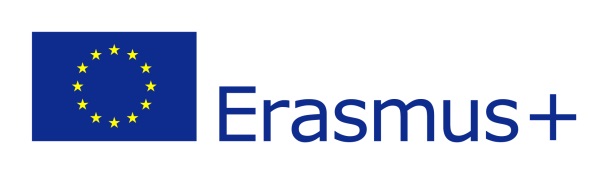 [Speaker Notes: Donations, credit commitment, public fundraising, local-governmen grants/co-financing, grants,]
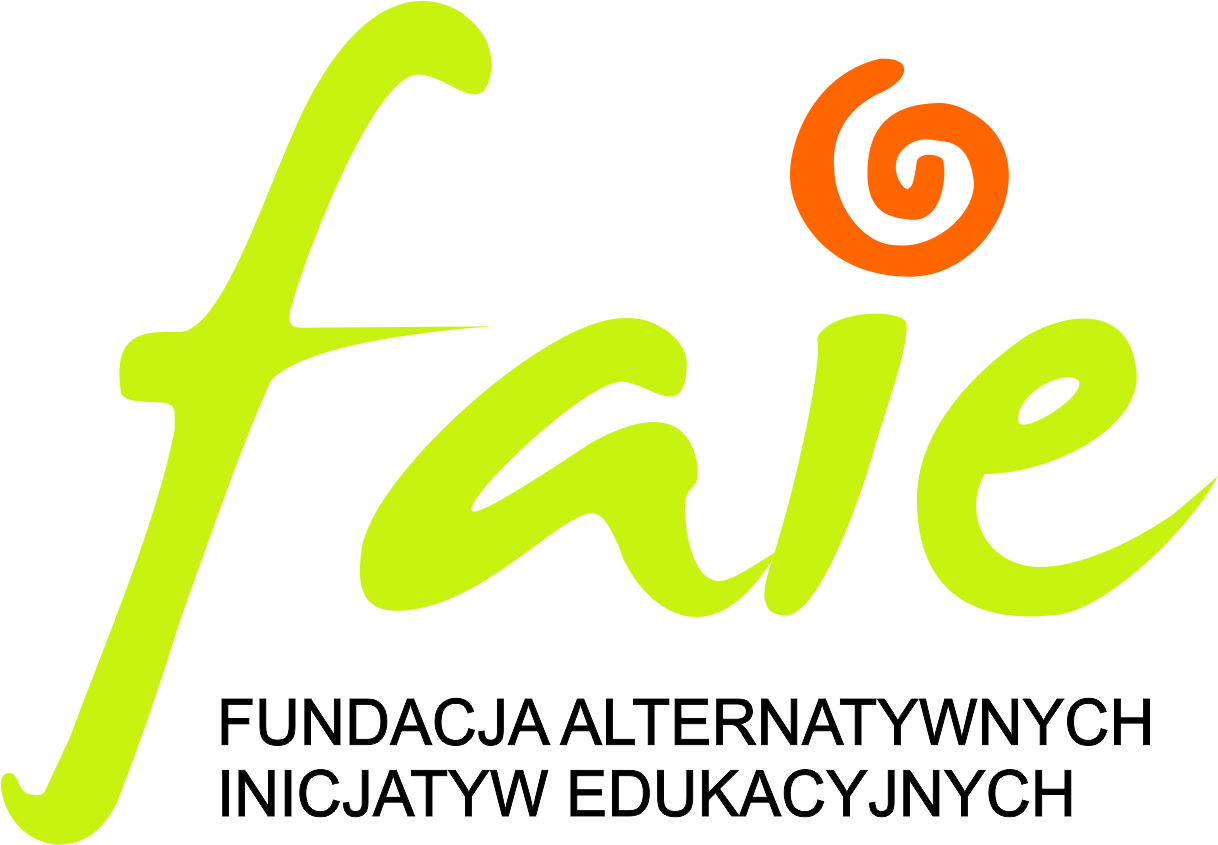 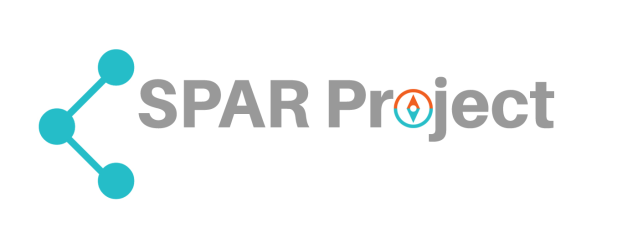 Question 6. Who are the project’s stakeholders? 
Name the stakeholders

Determine the importance and strength of influence of the respective stakeholders
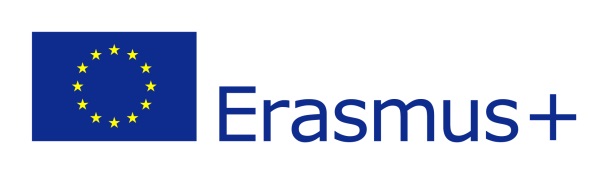 [Speaker Notes: Interesariusze: wszystkie, szeroko brane pod uwagę, osoby/instytucje/organizacje lub ich grupy, które:
- Świadomie lub nieświadomie mogą wpłynąć na realizację projektu; 
- Na które projekt ma wpływ;
- Które mogą stać się partnerami (formalnymi lub nie) projektu;
- Które mogą stać się stroną konfliktu w projekcie;
- Które tak czy inaczej zostaną w projekt zaangażowane.]
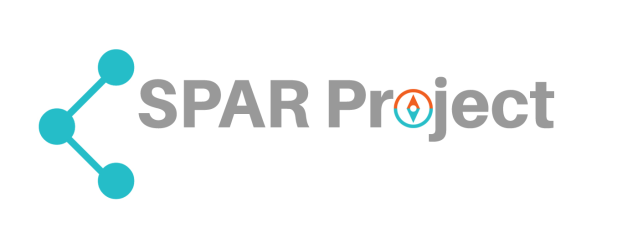 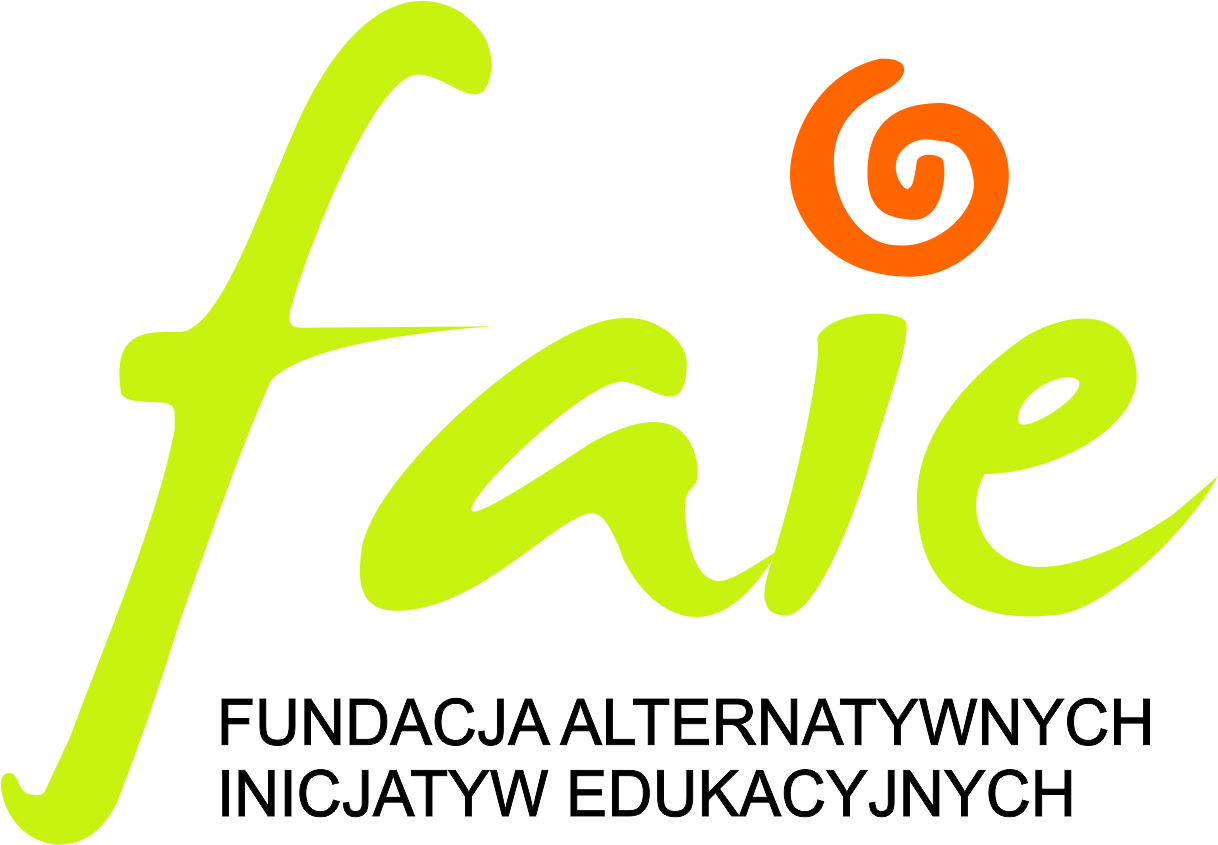 STAKEHOLDERS ANALYSIS
POWER 

INF
LUENCE
TAKE CARE OF THEM, SO THEY WOULD BE SATISFIED
MANAGE CONSCIENTIOUSLY
MONITOR
INFORM
INTEREST
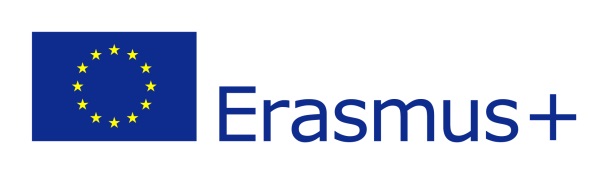 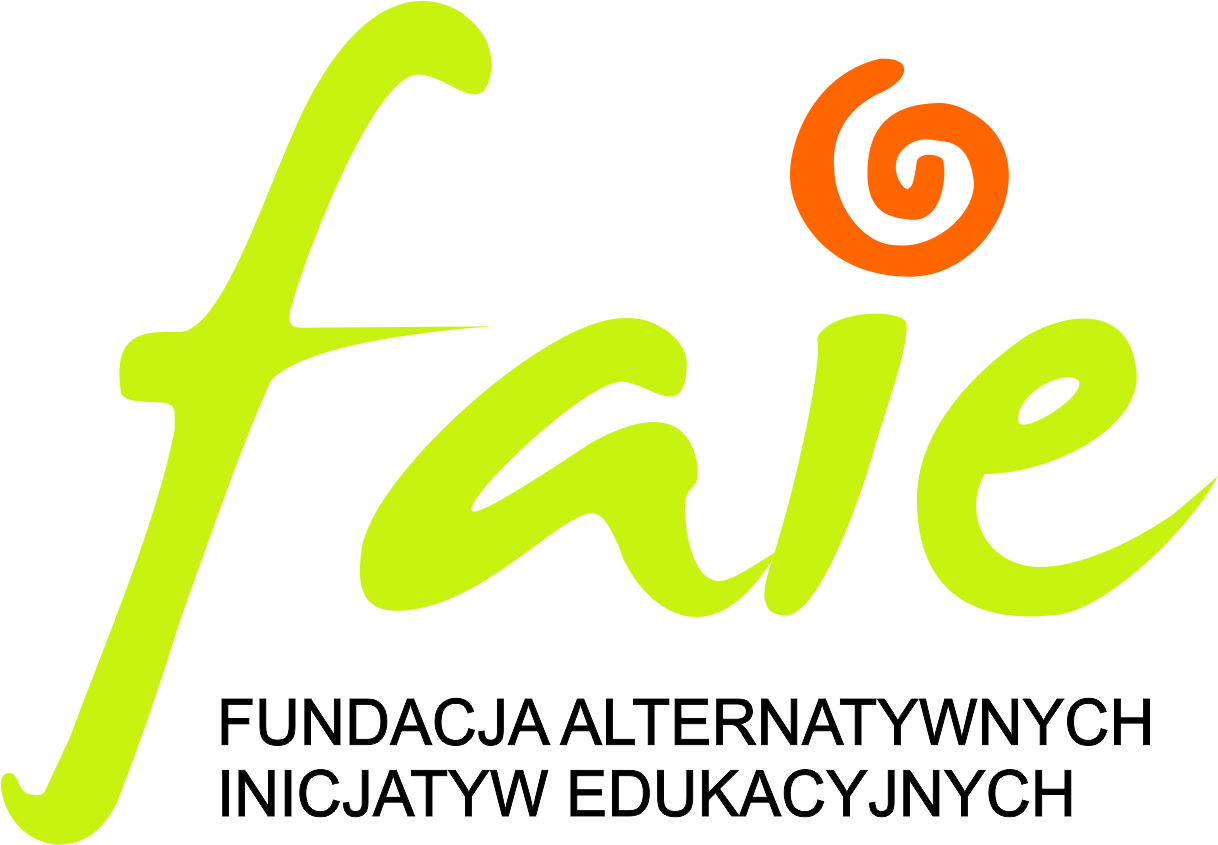 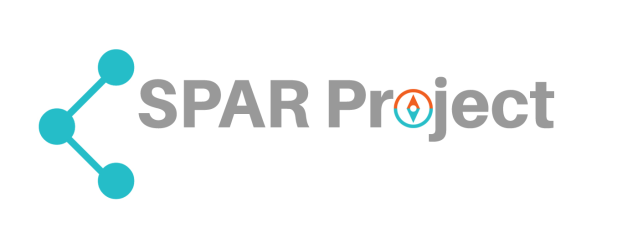 Question 7. Who should be involved in the project realisation? 
Divide the project work into ”tasks to do”
Determine the competences needed
Plan the composition of the project team:Determine the roles and responsibilities
Include partner’s team members (partnership projects)
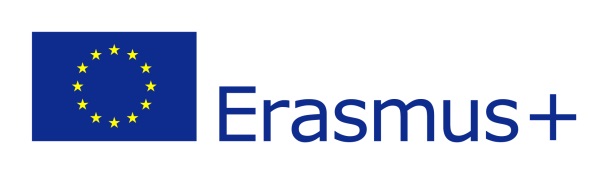 [Speaker Notes: > doceń zasoby ludzkie i czasowe
> jakie dodatkowe zasoby będą potrzebne?]
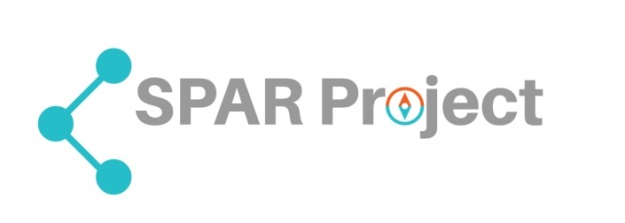 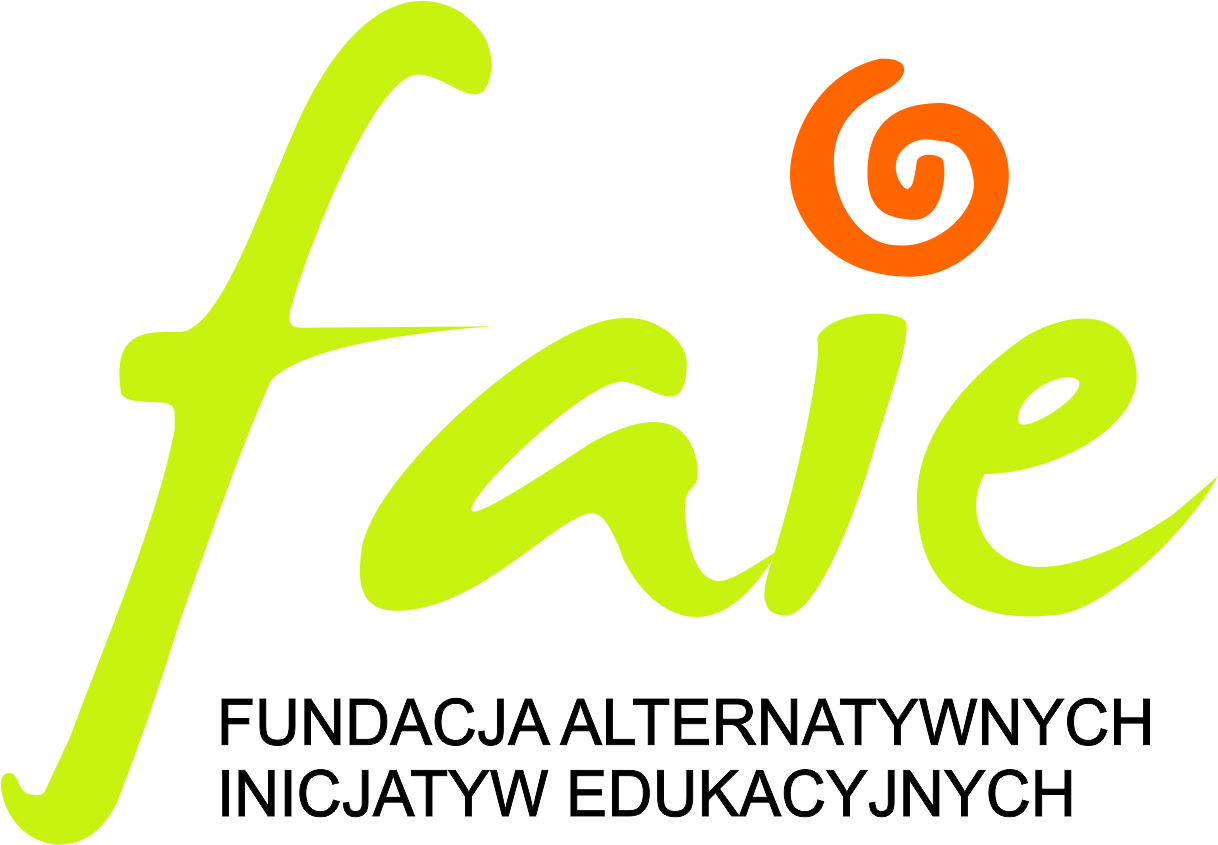 The Story of Everybody, Somebody, Anybody and Nobody…
There was an important job to be done.Everybody was sure that Somebody would do it.  
Anybody could have done it, but Nobody did it.  
Somebody got angry about that, because it was Everybody’s job.  
Everybody thought Anybody could do it, but Nobody realized that Everybody wouldn’t do it.  
It ended up that Everybody blamed Somebody when Nobody did what Anybody could have.
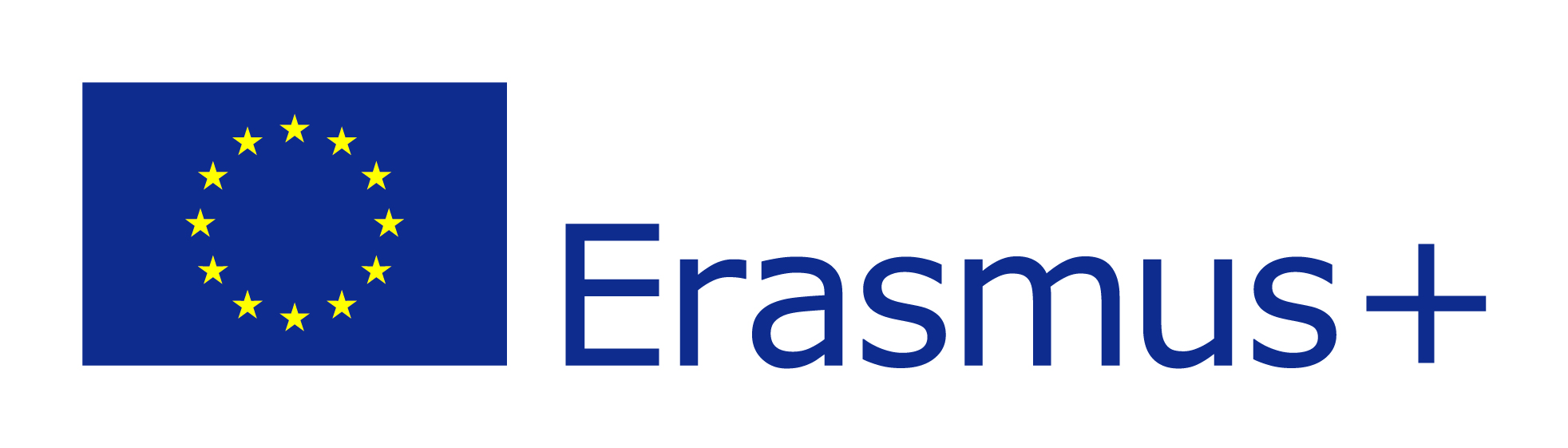 [Speaker Notes: A story about 4 people named Everybody, Somebody, Anybody and Nobody]
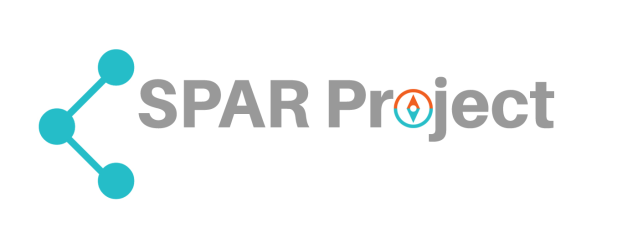 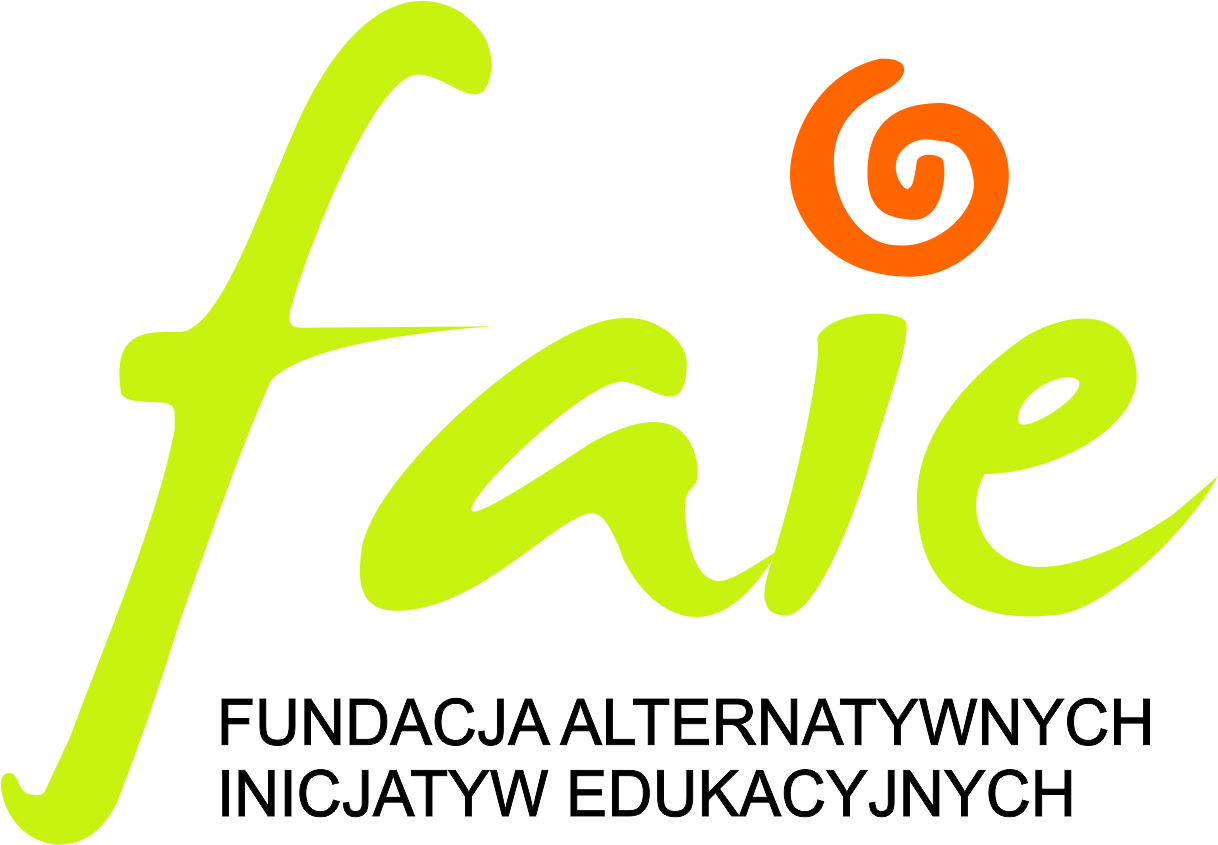 THE PROJECT TEAM
The project team is…
A group of people cooperating to attain a common GOAL. Common work is possible only when the group member efforts are coordinated. 
2 + 2 = 5!

The project team members also are Stakeholders!
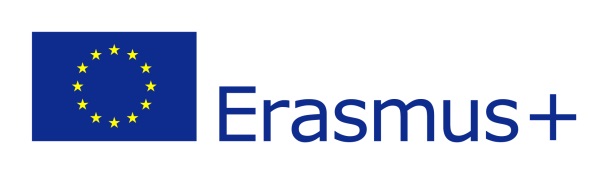 [Speaker Notes: Co jest potrzebne, żeby zespół mógł dobrze pracować? Jakie są Państwa doświadczenia (ZANIM POKAŻESZ POPRZEDNI SLAJD)?]
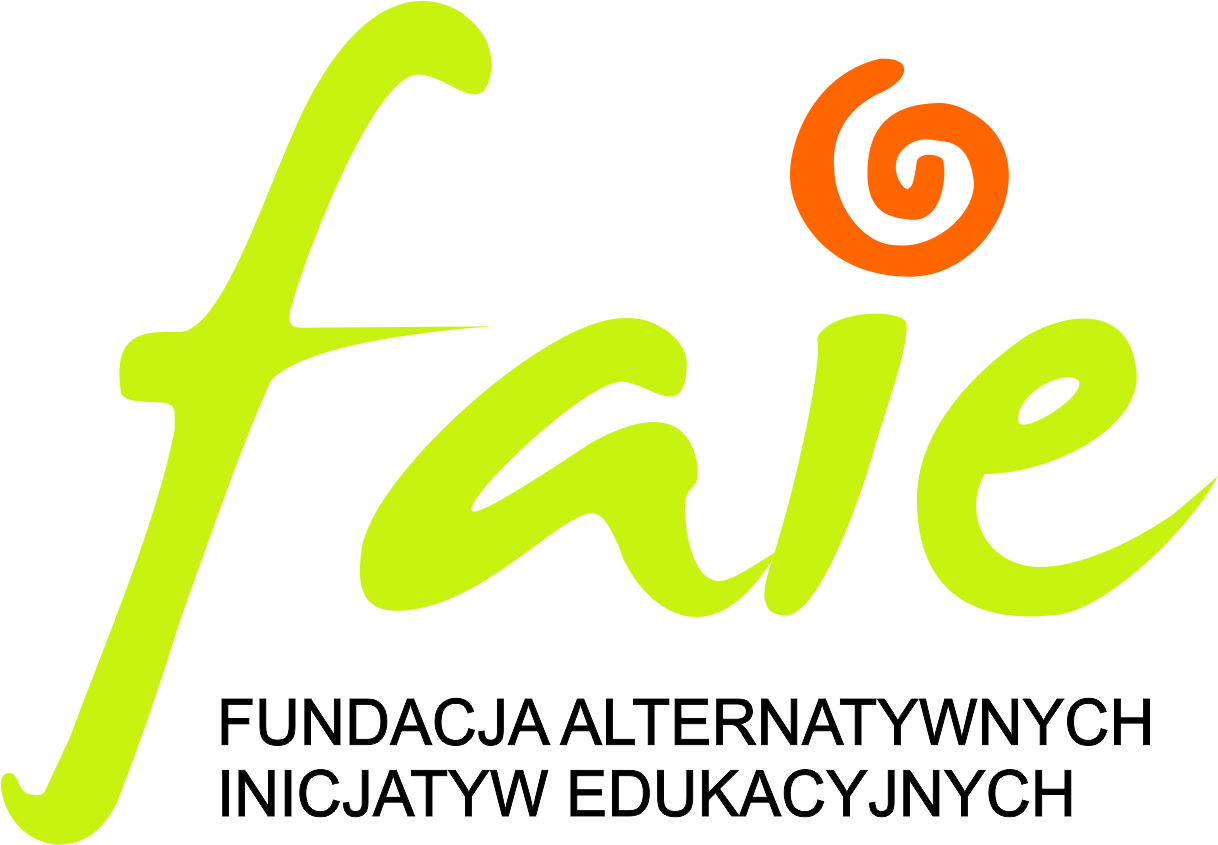 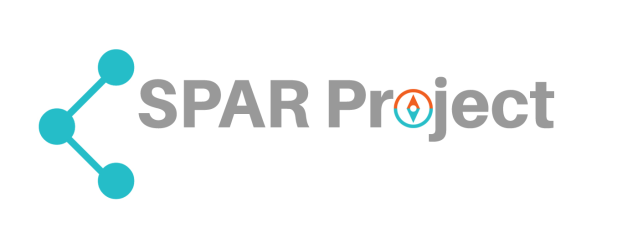 Question 8. How to gain a project partner and how to check if the cooperation will be going well?
Determine the cooperation model best for the goals set
Plan how are you going to choose the project partner. Where to search?
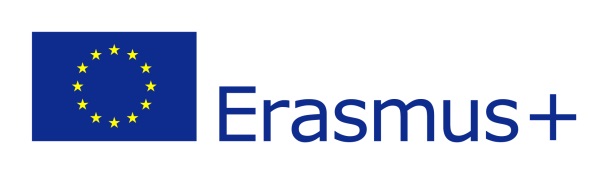 CC BY NC
[Speaker Notes: Sposoby. Dobre praktyki. Szukając partnera – proponujemy napisać pismo/ e-mail przewodni zawierający podstawowe informacje o organizacji – projekcie – konkursie (krótki!), a szczegóły załączyć. Proponuję 2 pliki: one page project summary i „wizytówkę” organizacji (czyli krótkie info – jakie mamy cele – dla kogo działamy – co osiągnęliśmy – co planujemy…)
Przedstawiasz ćwiczenie > przechodzisz do teorii > wracasz do slajdu z ćwiczeniem]
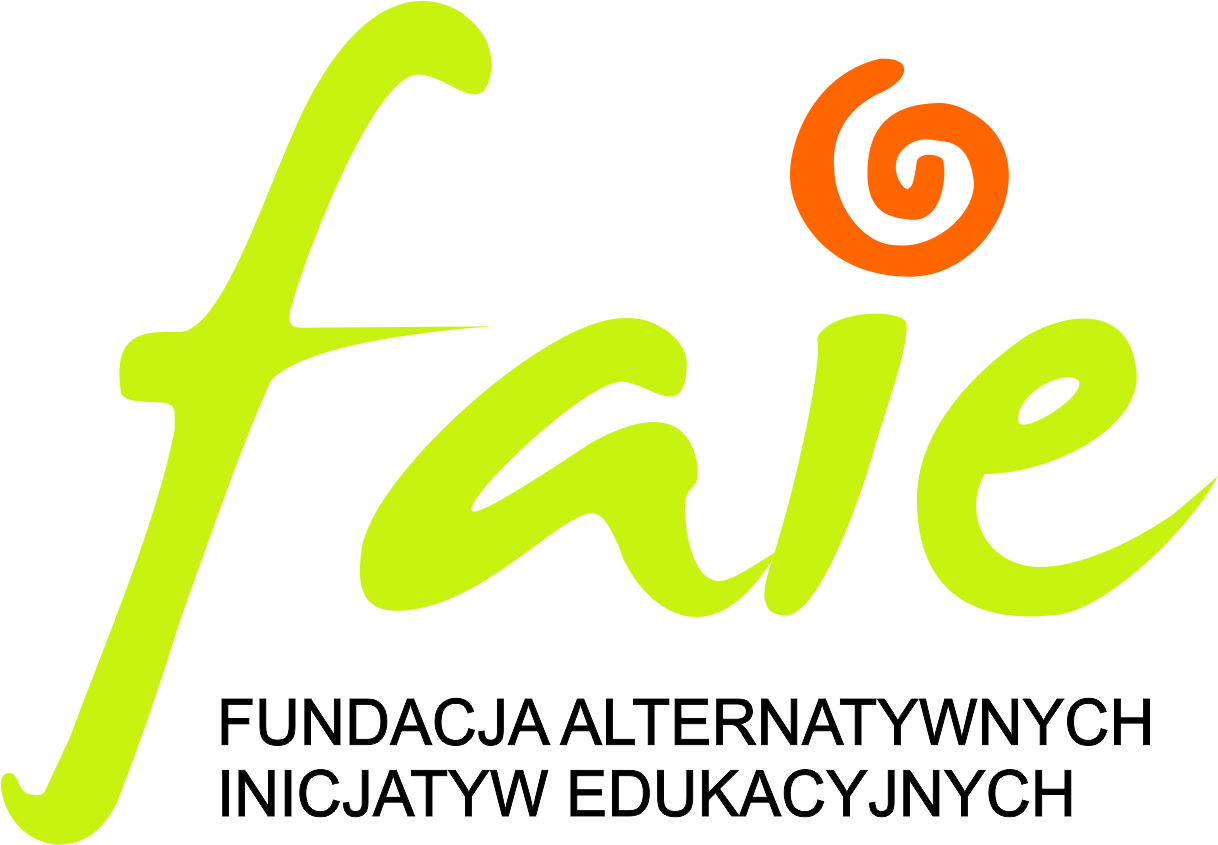 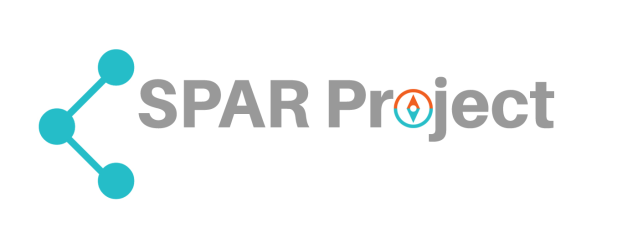 Question 9. What is the potential of the project leader (and the partnership) to realise the project?
Credibility
Human resources
Institutional potential
Financial viability
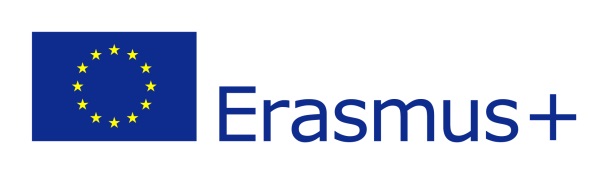 [Speaker Notes: 8. Jaki jest potencjał Wnioskodawcy/ Partnerstwa do realizacji projektu?
Wiarygodność (doświadczenie w zarządzaniu/ wdrażaniu podobnych – skalą/zakresem projektów).
 Zasoby kadrowe (czyli zespół projektu + osoby realizujące zadania merytoryczne – trenerzy, doradcy, eksperci. Ważne jest doświadczenie i kwalifikacje tych osób);
 Potencjał instytucjonalny (zasoby organizacyjne, zaplecze techniczne – biuro projektu, sprzęt, sale szkoleniowe…);
Możliwości finansowe (przede wszystkim: organizacji – wnioskodawcy).]
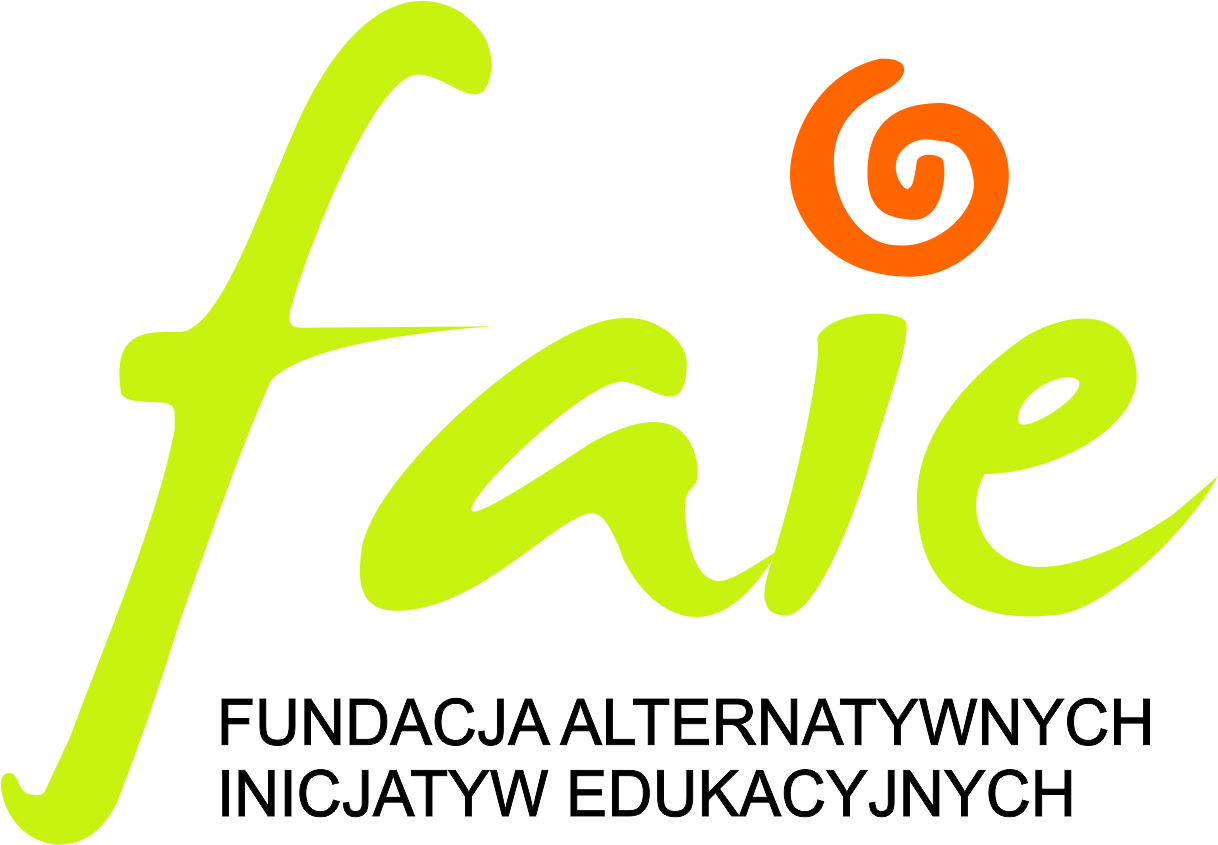 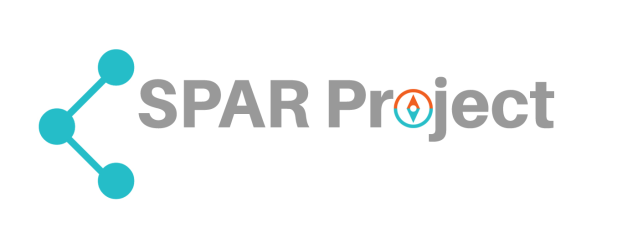 Question 10. What will be the project outcomes? 
Determine:
- Products
Results
Impact
Determine the indicators + measures for the indicators
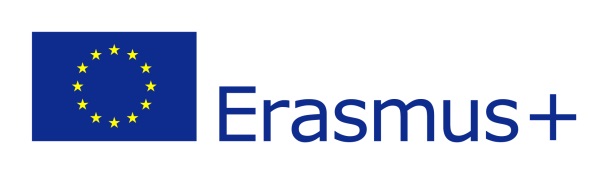 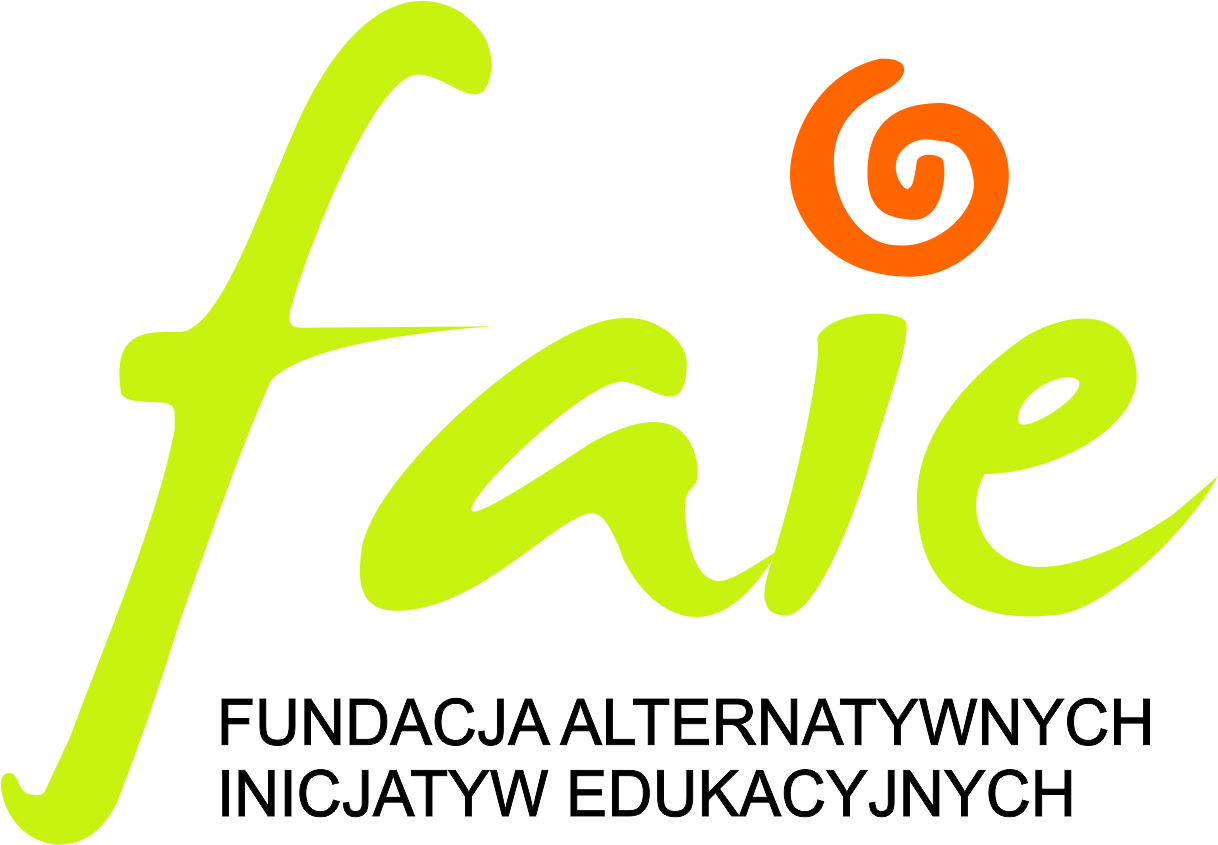 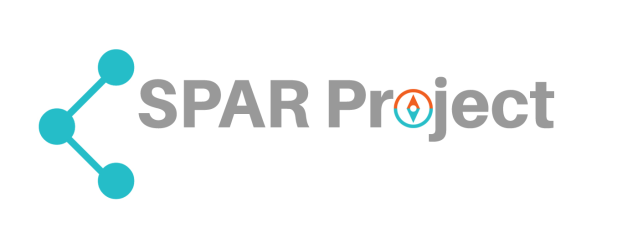 Question 11. What could affect the project’s outcomes? 

  Name the project’s risks
vv
  Clasify risks by- Impact- Probabilityv
Plan the risk measurement
Develop contingency plan
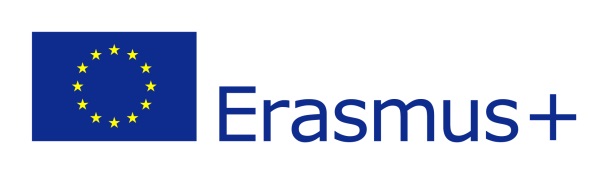 [Speaker Notes: Zapodajesz ćwiczenie > przechodzisz do teorii > wracasz do ćwiczenia
ZARZĄDZANIE RYZYKIEM
Planowanie zarządzania ryzykiem;
Identyfikacja ryzyka;
Klasyfikacja ryzyka;
Pomiar ryzyka;
Planowanie metod reakcji na ryzyko;
Kontrola i nadzór nad ryzykiem.]
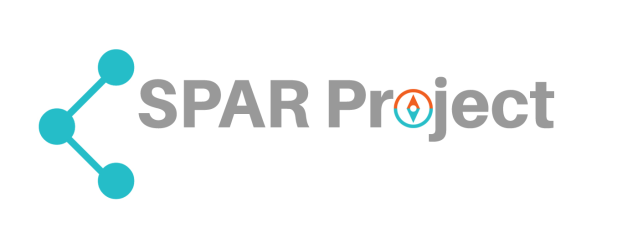 IMPACT & PROBABILITY MATRIX
PROBABILITY
IMPACT
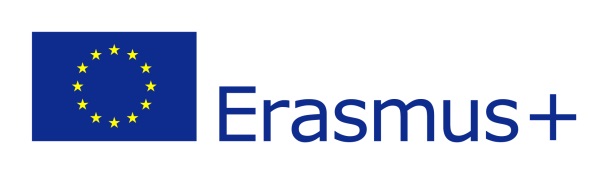 [Speaker Notes: Ryzyko – ma swoje odzwierciedlenie też w matrycy logicznej. Wpisujesz tam „odwrócone ryzyko” – czyli założenia – warunki zewnętrzne, niezależne od realizatorów projektów, które muszą zostać spełnione, by projekt się udał.]
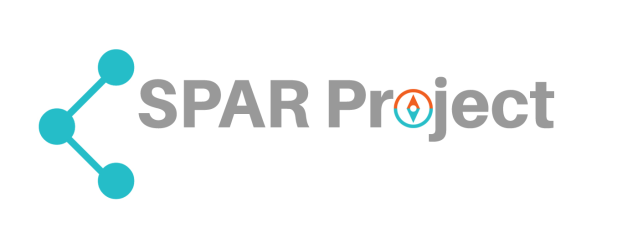 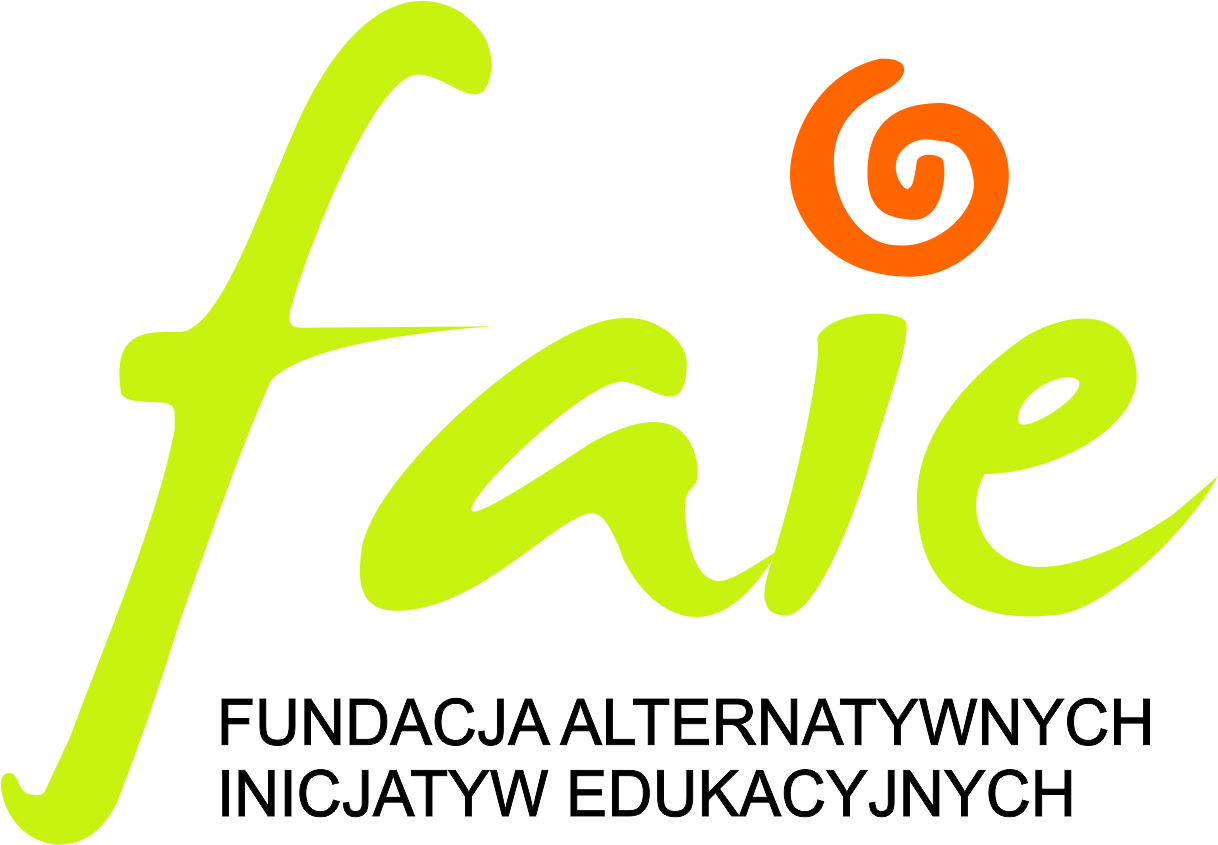 CLASSIFICATION: PROJECT’S RISKS
M
E
T
H
O
D
S

OF

REALISATION
Never applied before
MODERATE RISK
HIGH RISK
LOW RISK
MODERATE RISK
Applied before
RESULTS
Achieved before
Never achieved before
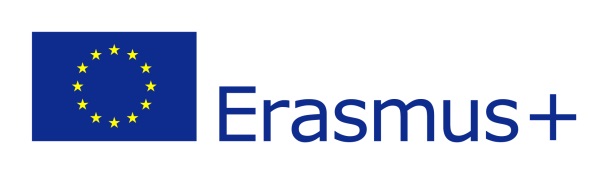 [Speaker Notes: > projekt wykorzystujący nowe metody działania dla osiągnięcia nowych, nie osiąganych dotąd (przez organizacje tworzące Partnerstwo) rezultatów ma wysokie ryzyko. Zakładasz  wówczas, że wszystko co zaplanowano w projekcie może się rozwijać w sposób nie zaplanowany. Potrzebujesz opracować dokładny, realny plan reakcji na ryzyko/ zminimalizowania negatywnego wpływu ryzyka i wzmocnienia wpływu pozytywnego
ĆWICZENIE: Wasz plan poradzenia sobie z ryzykiem (dla tych, co wybrali/ przydzielono diagram 1)
> wskazówki ad. Diagramu z PMBook
ĆWICZENIE: Wasz plan poradzenia sobie z ryzykiem (dla tych, co wybrali/ przydzielono diagram 1)]
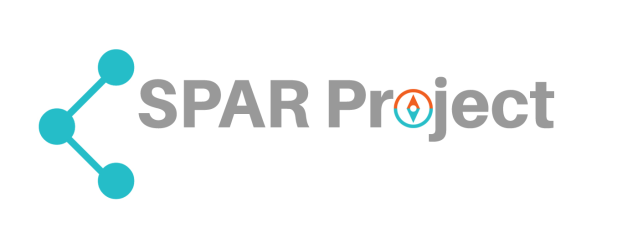 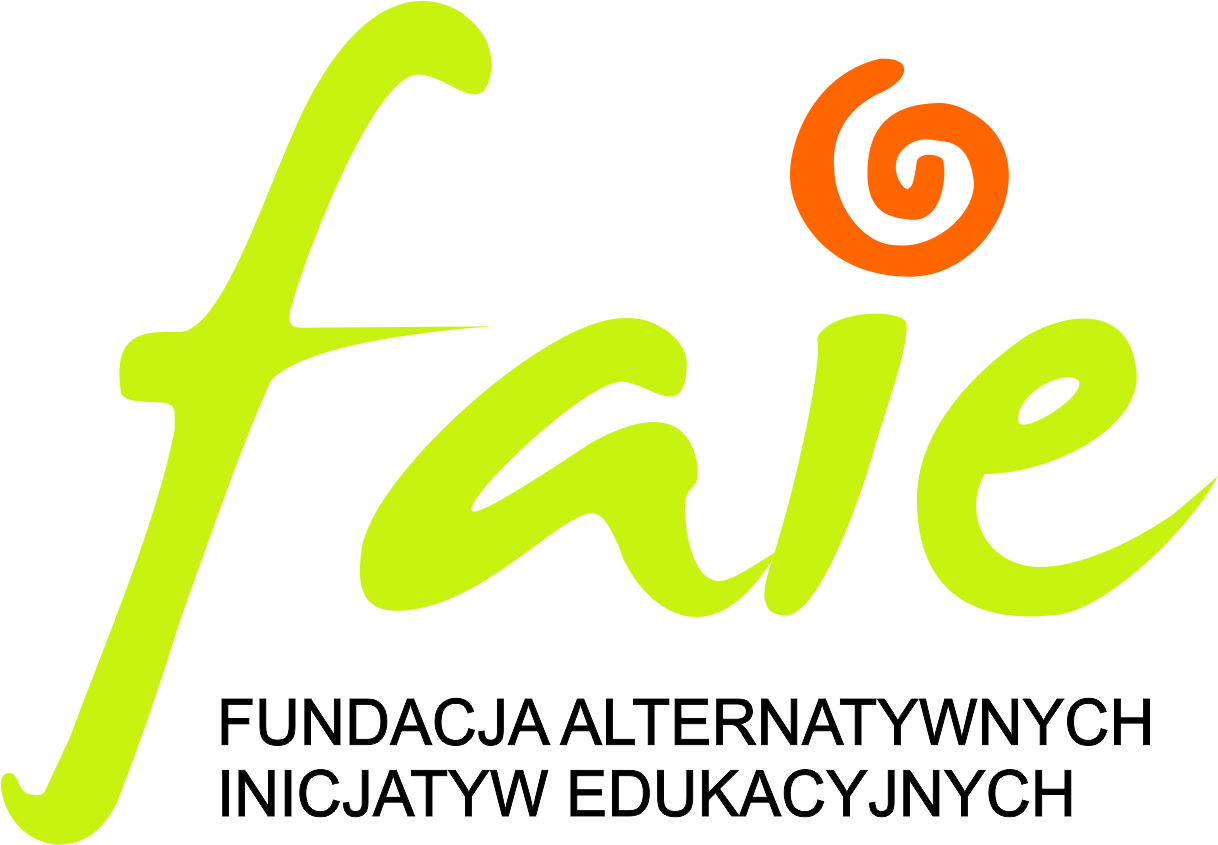 Question 13. How will the project be promoted? 
Determine:
What are the goals of promotion?
Who are the addresseess? In what groups of addressess could be divided?
What kind of information direct to the specific groups?
What information/promotion tools should be applied? When?
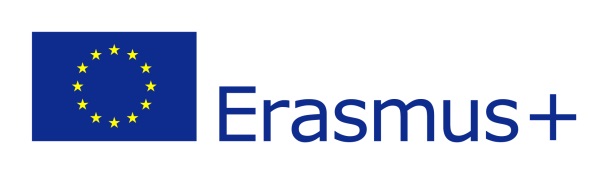 [Speaker Notes: Jakie metody/ narzędzia działań informacyjnych i promocyjnych zostaną wykorzystane? /elementy promocji, np. strona www, konferencje, imprezy, broszury informacyjne; kanały promocji, np. media lokalne/ regionalne/ogólnokrajowe…/ Kiedy?
> spójna identyfikacja audiowizualna (określona graficzna forma materiałów/ hasło…). Uwaga na wymogi grantodawcy (np.
> informacja i promocja – 2 poziomy: poziom poszczególnych działań projektu i poziom projektu jako całości. Jak będzie wyglądać promocja na każdym z tych poziomów?]
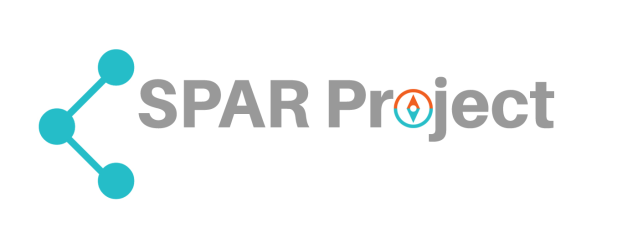 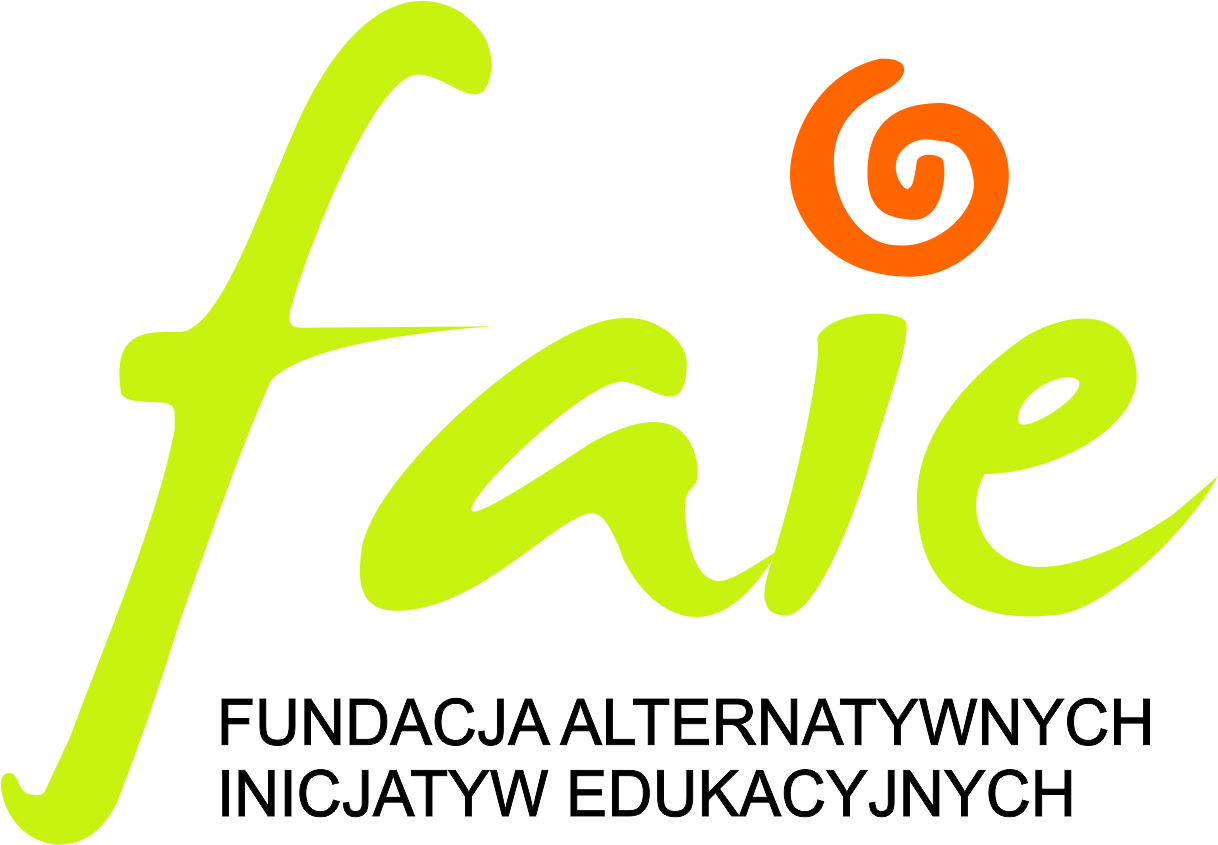 Question 14. How will the project outcomes be disseminated (and mainstreamed)? 
Determine:
Who (what persons or groups) will be the main addresseess of the dissemination (and mainstreaming)
How and when to approach them?
Which elements/products/results of the project will be especially disseminated – and why?
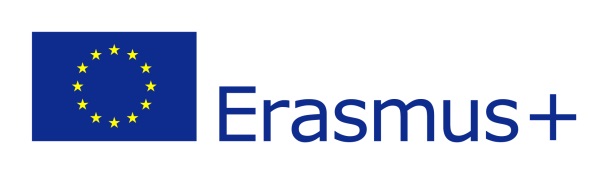 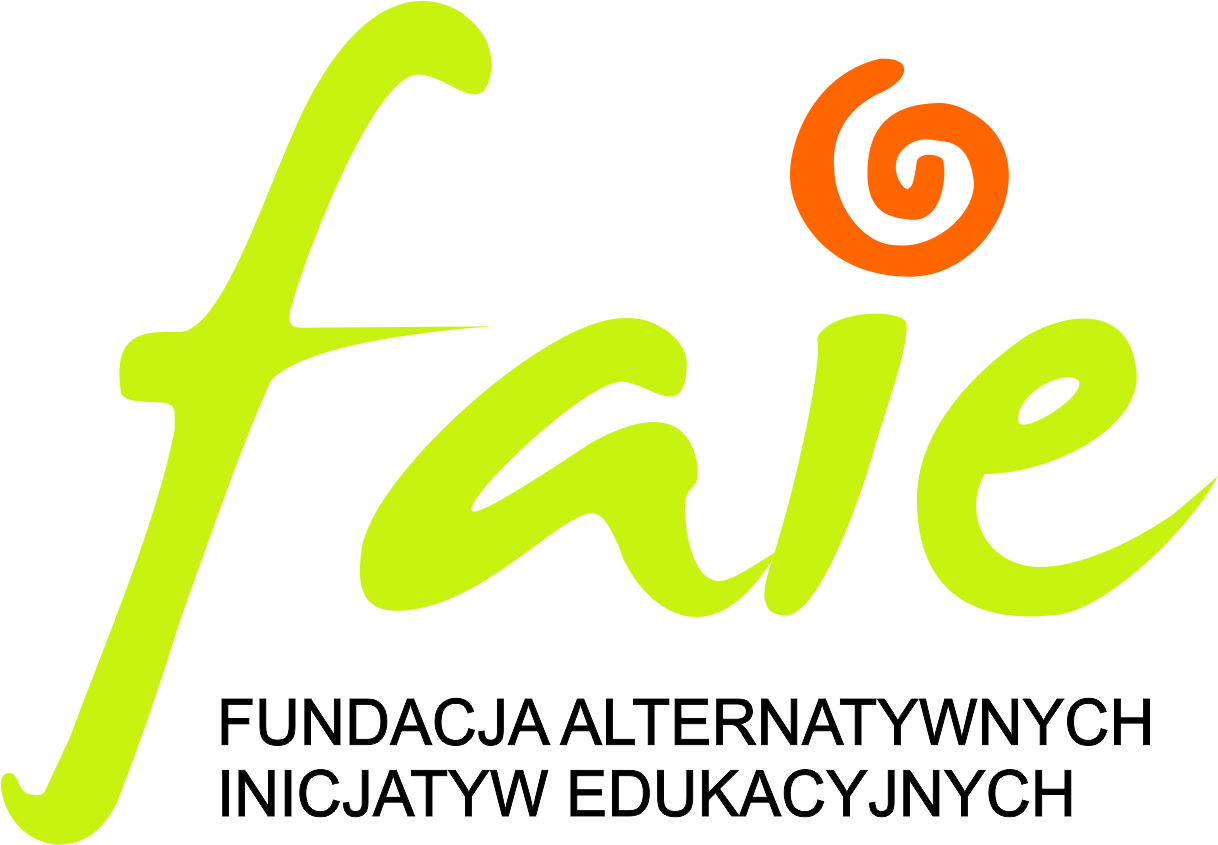 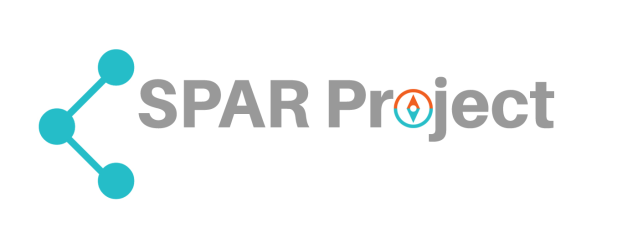 Question 15. The project is in line with…?
Policies, cross-cutting issues…
Strategies,  programme, documents…
The specific organisation’s/ institution’s aims…
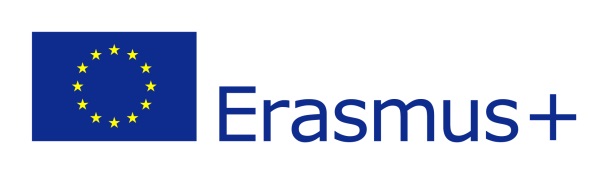 [Speaker Notes: POLITYKI HORYZONTALNE  To priorytetowe kierunki rozwoju społecznego i gospodarczego Unii Europejskiej. Na lata 2014-20:
" Unia Europejska w strategii Europa 2020 określiła swoje cele strategiczne i priorytety rozwoju. Na tej podstawie wyznaczone zostały tzw. polityki horyzontalne. Każdy projekt, który ma być realizowany z udziałem Funduszy Europejskich, jest oceniany w kontekście zgodności z trzema podstawowymi politykami:
1. Zrównoważony rozwój Unia stara się dbać o to, by rozwój gospodarczy Europy nie odbywał się kosztem środowiska naturalnego. Ponadto Unia promuje racjonalne i oszczędne korzystanie z zasobów naturalnych oraz ochronę środowiska poprzez ograniczenie emisji gazów czy upowszechnienie technologii przyjaznych środowisku.
2. Równość szans Przedsięwzięcia współfinansowane ze środków europejskich powinny być zgodne z polityką równości szans. Oznacza to zapewnienie równego traktowania kobiet i mężczyzn. Nie dopuszcza się dyskryminacji ze względu na wiek, poglądy, pochodzenie, religie czy niepełnosprawność. Zapoznaj się z Agendą działań na rzecz równości szans i niedyskryminacji w ramach funduszy unijnych 2014-2020
3. Społeczeństwo informacyjne Realizacja polityki społeczeństwa informacyjnego polega na upowszechnianiu nowoczesnych technologii informacyjnych w życiu codziennym obywateli, przedsiębiorstw i administracji publicznej.
Coraz ważniejszym obszarem działań Unii Europejskiej staje się także polityka rozwoju przestrzennego. Jej głównym zadaniem jest zapewnienie różnorodności i zachowanie odrębności kulturowej regionów."


6 polityk horyzontalnych UE, które musi znać projektodawca:
Zrównoważony rozwój;
Innowacyjność;
Równość szans;
Partnerstwo; 
Społeczeństwo informacyjne;
Rozwój lokalny.]
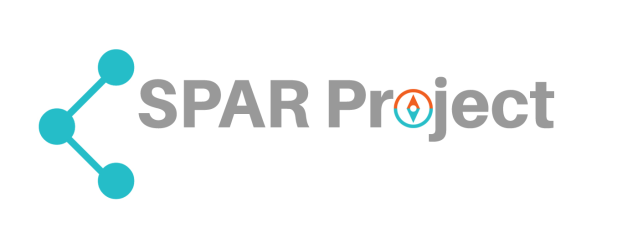 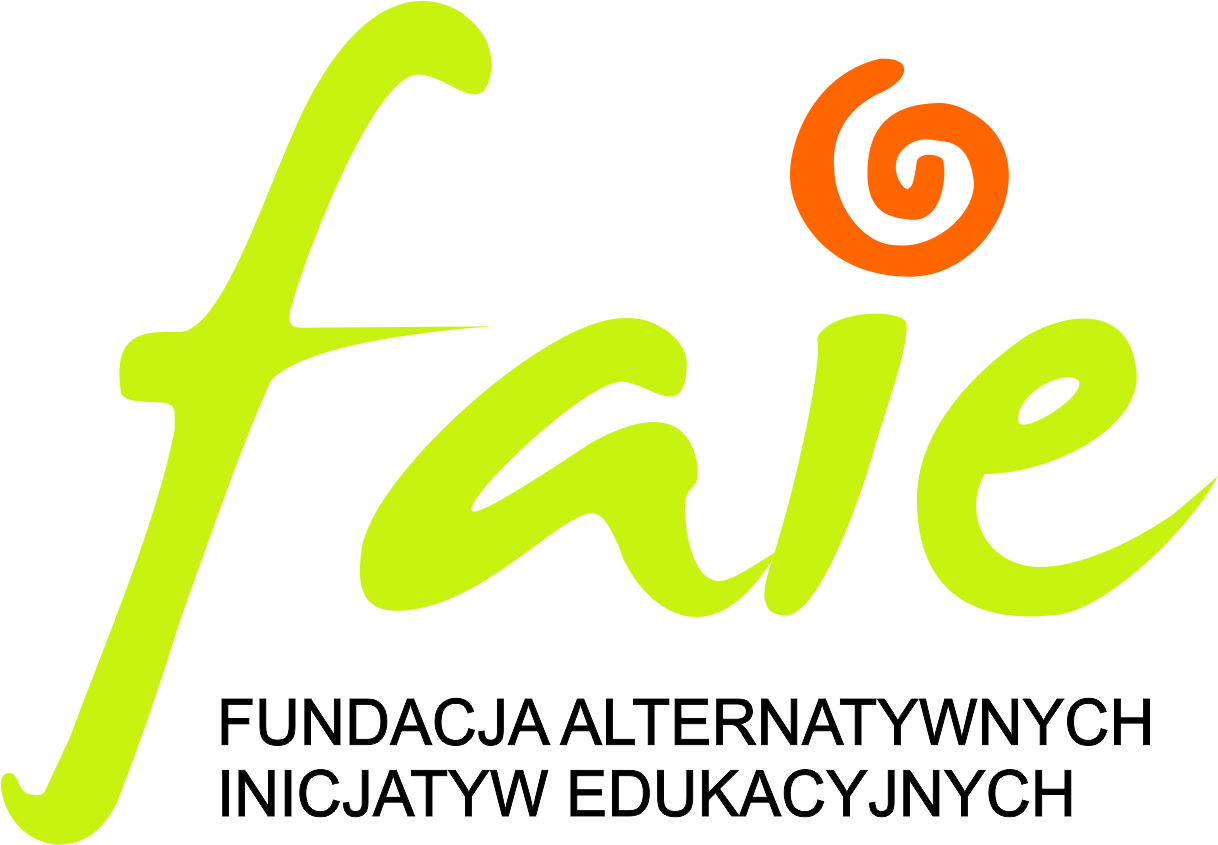 SUM-UP (1)
A project is a method of work. A cycle of interrelated stages: Programming => Identification => Formulation => Implementation => Monitoring => Evaluation => …
A project should be in line with the organisaional development strategy, in line with it’s mission
The most valuable projects are the ones which introduce sustainable change in an environment
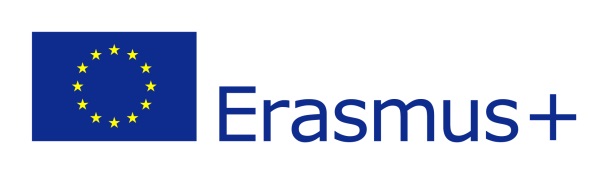 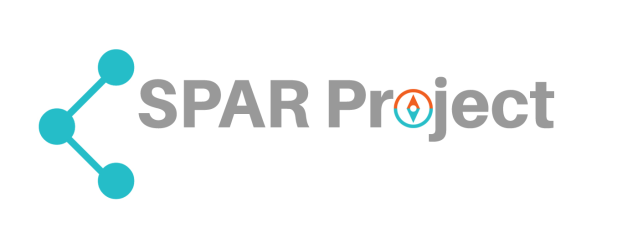 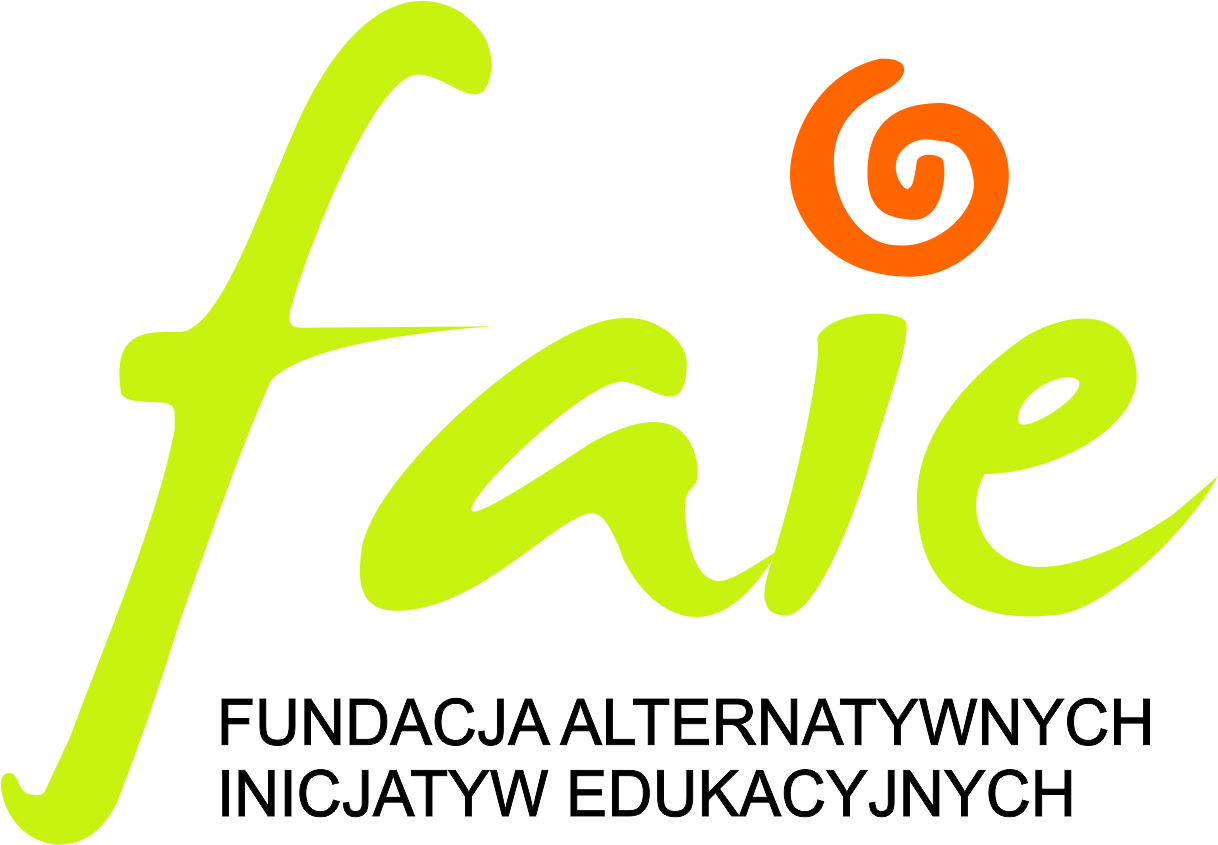 SUM-UP (2)
A project is not a (grant) application
Project = method of work
(Grant) application  = an offer submitted to a „sponsor”. It is a tool for gaining funds and other means for project activities realisation

The place of a project in an organisation?
The mission => the aims => the strategy => the project => the grant application
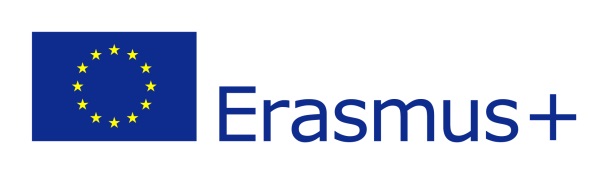 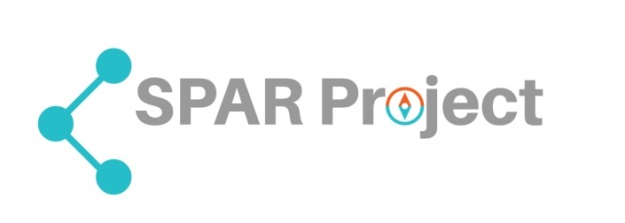 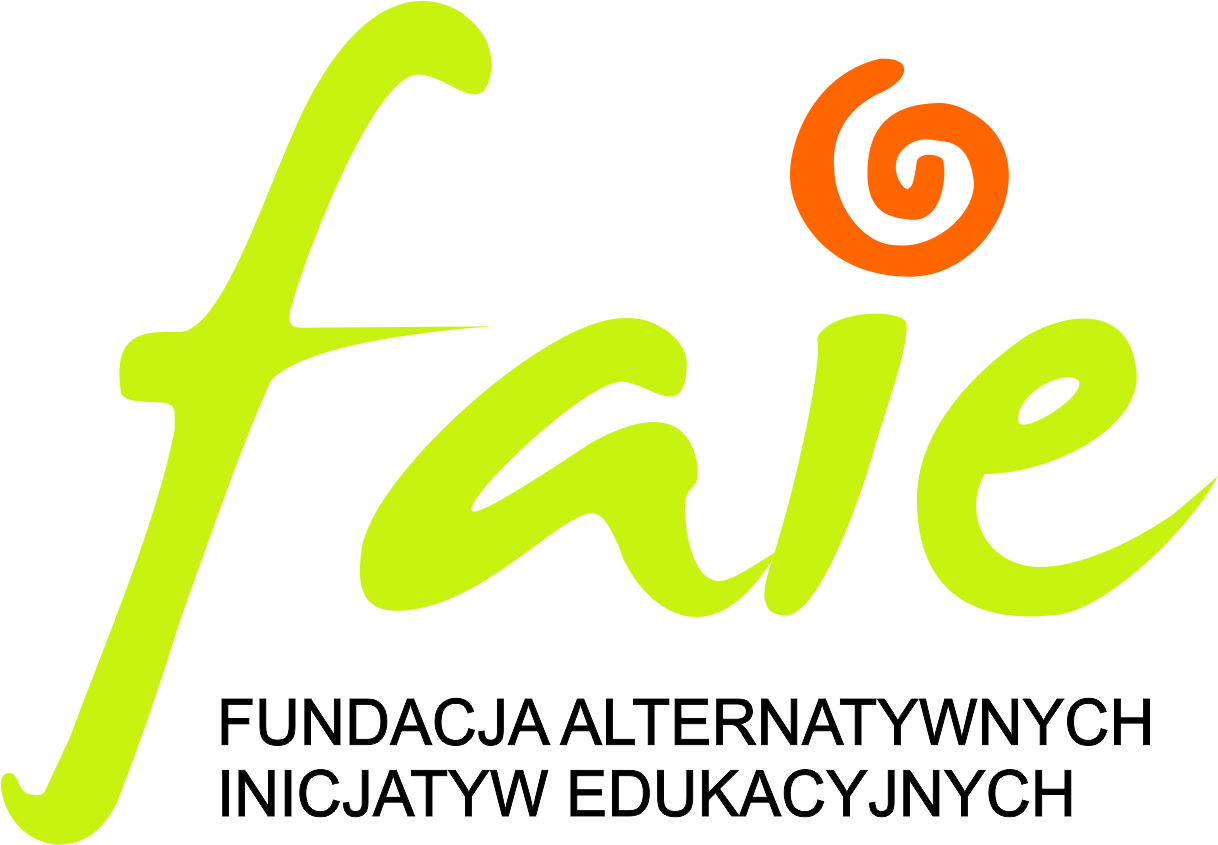 Thank you for your attention!

Agnieszka Dadak
Foundation of Alternative Educational Initiatives
www.fundacjaaie.eu
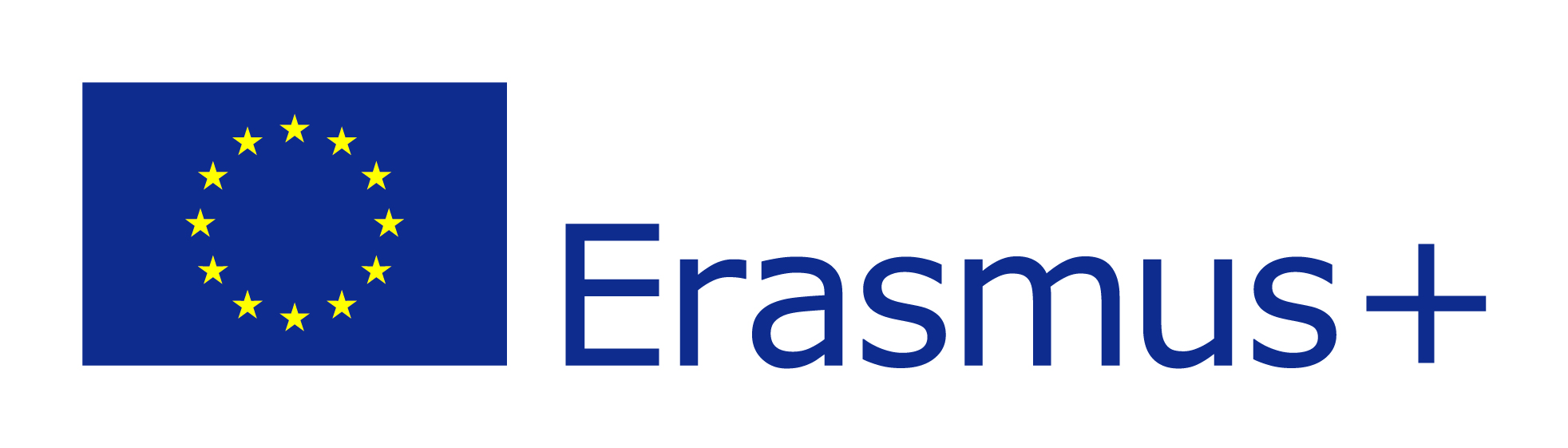 [Speaker Notes: >>[Warto dobrze się przygotować na przyjęcie wolontariuszy. Kiedy ich zapraszamy, powinniśmy wiedzieć, jakie mamy wobec nich oczekiwania i precyzyjnie je sformułować. Nie marnować ich czasu. Pamiętać, że wolontariusz ma swoją wrażliwość i potrzeby. Uszanować i docenić jego chęć niesienia pomocy. Obecność wolontariuszy uwrażliwia nas na drugiego człowieka i wzbogaca.]
>> Dla dobrego działania wolontariatu bardzo istotne jest to, aby wszyscy pracownicy identycznie definiowali wolontariat i dobrze rozumieli rolę wolontariusza w organizacji. Nasze nastawienie i zrozumienie idei wolontariatu jest kluczowe dla powodzenia programu wolontariatu w instytucji kultury. Praca nad projektem wolontariatu powinna zacząć się na długo przed tym, zanim pojawią się u nas pierwsi wolontariusze. Najpierw trzeba zadbać o to, aby miał ich kto dobrze przyjąć, bo budowanie relacji i atmosfery jest kluczowe we współpracy z wolontariuszami.]